العلاقات والدوال النسبية
جمع العبارات النسبية وطرحها
ضرب العبارات النسبية وقسمتها
تمثيل الدوال النسبية بيانياً
تمثيل دوال المقلوب
دوال التغير
حل المعادلات والمتباينات النسبية
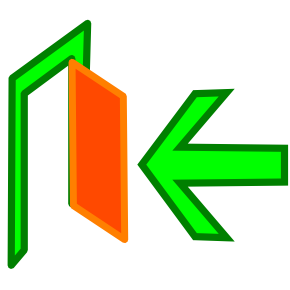 السابق
التالي
الصفحة الرئيسية
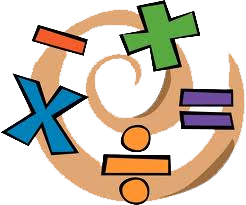 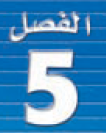 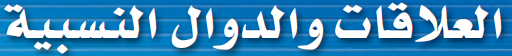 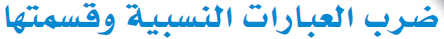 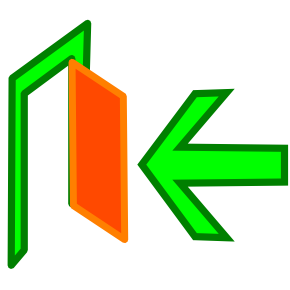 السابق
التالي
الصفحة الرئيسية
ضرب العبارات النسبية وقسمتها
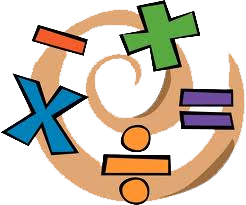 تبسيط العبارات النسبية تسمى النسبة بين كثيرتي حدود
بما أن المتغيرات في الجبر تمثل أعداداً حقيقية في أغلب الأحيان، فإن العمليات على العبارات النسبية تشبه
العمليات على الأعداد النسبية. وكما في تبسيط الكسور فإنه عند تبسيط العبارات النسبية يتم قسمة كل من البسط والمقام على العامل المشترك الأكبر GCF )  لهما ).
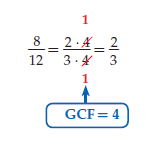 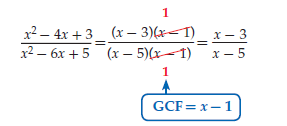 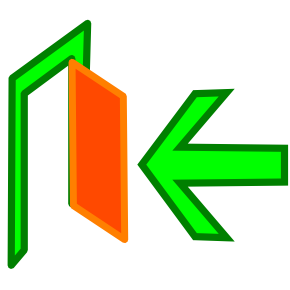 السابق
التالي
الصفحة الرئيسية
مثال 1
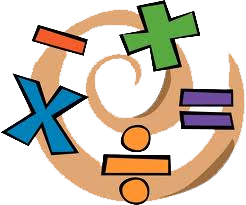 تبسيط العبارات النسبية
المطلوب تبسيط  النسبة الآتية
نقوم تحليل البسط والمقام 
التى يمكن تحليلها
يتم اختصار البسط مع المقام واختصار
 القيم المتشابهة
) متى تكون العبارة في الفرع ( a) غير معرفة؟
بما أن مقام العبارة في الفرع ( a) يحلَّل إلى العوامل بالشكل: ((x - 6)(x + 3)(x – 3
فإن قيم x التي تجعل المقام صفرا هي 3 , 3- , 6.
و لذا تكون العبارة غير معرَّفة عند . x = 6 , x = -3 , x = 3
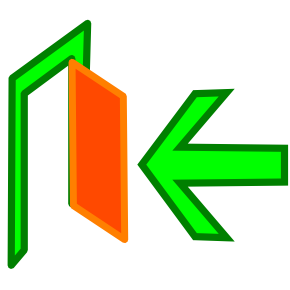 السابق
التالي
الصفحة الرئيسية
مثال 2
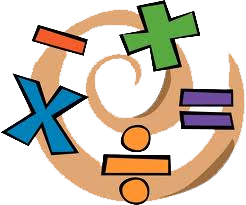 ما قيم x  التى تجعل المقدار                          غير معرف ؟
حتى يكون المقدار غير معرف يجب إيجاد قيم x التي تجعل المقام صفرا.
ولذلك نقوم بتحليل المقام ونحسب قيم  x التي تجعل المقدار يساوى صفراً
أحد القيم التي تجعل المقام (   4x ( x2 + 6x + 8  يساوي صفرا هي
 x = 0 ، والآن، حلل المقام إلى العوامل.
x2 + 6x + 8 = (x + 2)(x + 4) ، إذن المقام يساوي(  x(x + 2)(x + 4.
وبما أن المقام يساوي صفرا عندما x = 0 ، أو x = -2 أو x = -4 
فإن الإجابة الصحيحة 
هى أن القيم التى تجعل المقدار غير معرف هى x= 0     أو x = -2 أو x = -4
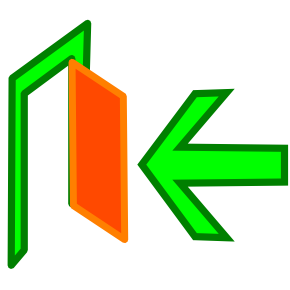 السابق
التالي
الصفحة الرئيسية
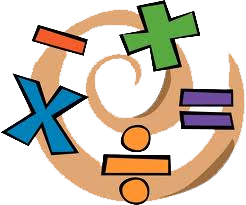 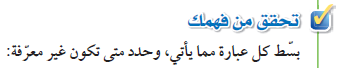 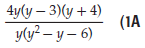 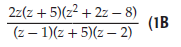 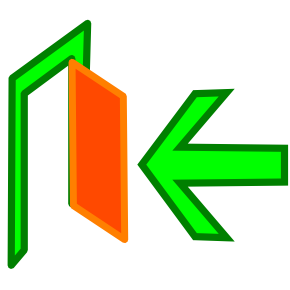 السابق
التالي
الصفحة الرئيسية
تبسيط عبارة رياضية بإخراج العامل المشترك
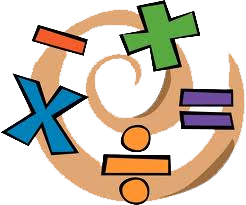 بسط كل عبارة مما يأتي:
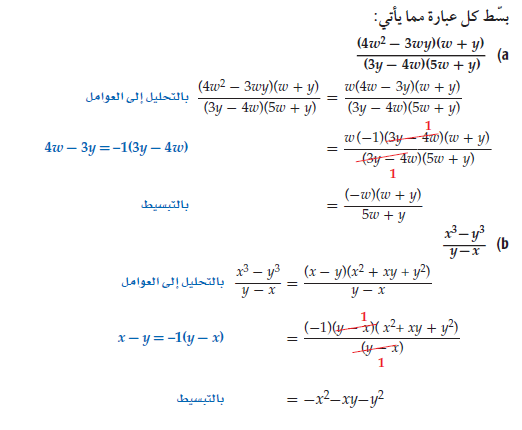 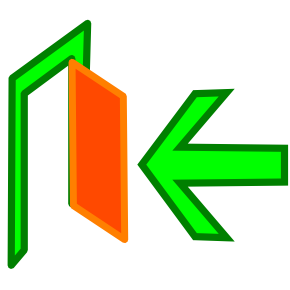 السابق
التالي
الصفحة الرئيسية
ضرب العبارات النسبية وقسمتها
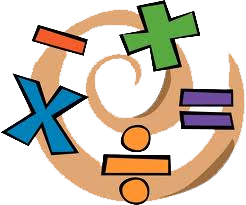 تستعمل طريقة ضرب الكسور أو قسمتها في ضرب العبارات النسبية أو قسمتها؛ فعندما تضرب كسرين فإنك تضرب البسط في البسط والمقام في المقام.
 أما عند قسمة كسرين فإنك تضرب المقسوم في مقلوب المقسوم
عليه، أو تضرب المقسوم في النظير الصربي للمقسوم عليه.
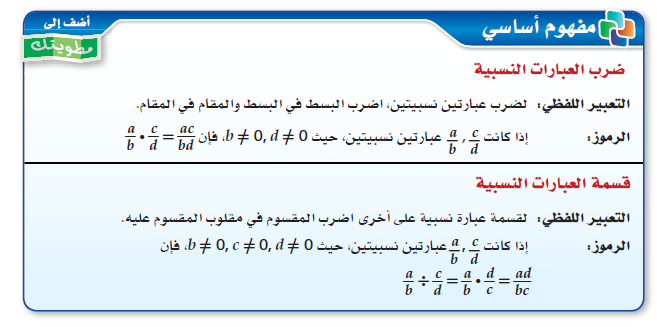 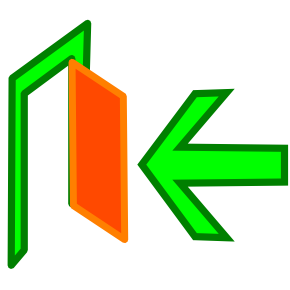 السابق
التالي
الصفحة الرئيسية
مثال   3
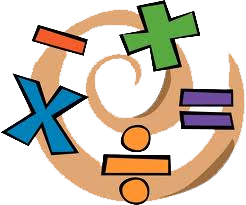 بسط العبارات الآتية
sol
نجزأ كل حد إلى عوامله الأولية 

من أرقام ورموز كل في مكانه 

نقوم باختصار القيم المتشابهة
مع بعضها  ويتبقى الناتج النهائي
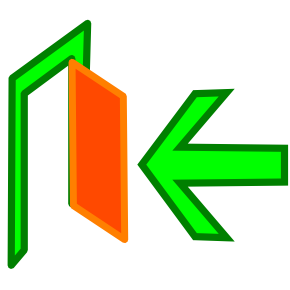 السابق
التالي
الصفحة الرئيسية
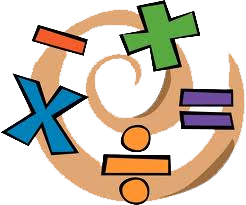 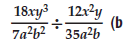 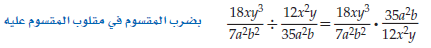 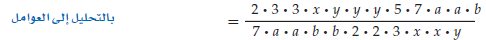 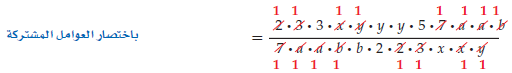 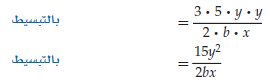 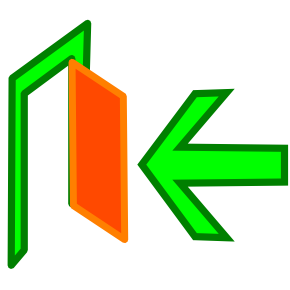 السابق
التالي
الصفحة الرئيسية
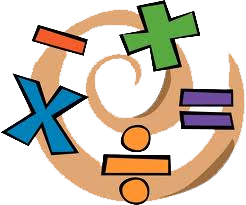 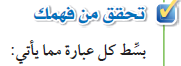 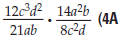 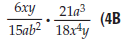 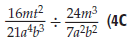 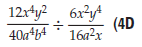 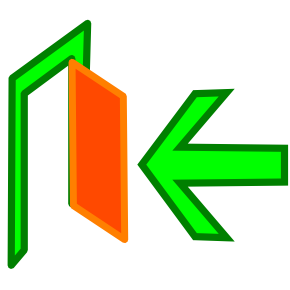 السابق
التالي
الصفحة الرئيسية
عبارات نسبية تتضمن كثيرات حدود في كل من بسطها ومقامها
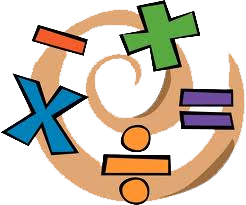 بسط كلا من العبارتين الآتيتين:
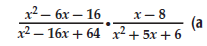 الحل
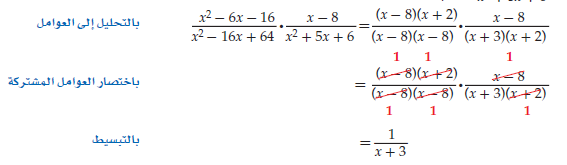 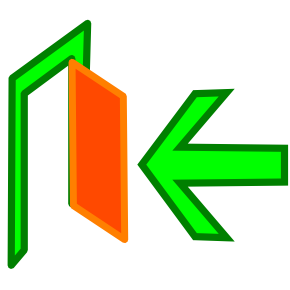 السابق
التالي
الصفحة الرئيسية
تبسيط الكسور المركبة
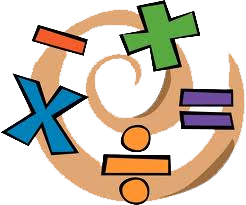 هو كسر بسطه ومقامه أو أحدهما عبارة نسبية، والعبارات الآتية
كسور مركبة:
ولتبسيط كسر مركب، اكتبه أولا على صورة قسمة عبارتين.
بسط كلا من العبارة الآتية :
يتم ذلك عن طريق جعل القيمة الأولى كما هى 
وعلامة القسمة تقلب الى
 ضرب والقيمة الثانية تقلب
الى المعكوس الضربى لها فتصبح 
عبارة عن حاصل ضرب عددين نسبيين 
ويتم اختزال القيم المتشابهة
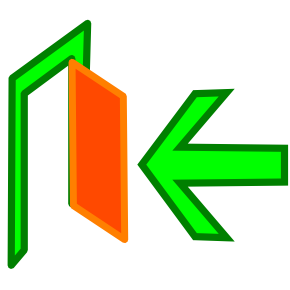 السابق
التالي
الصفحة الرئيسية
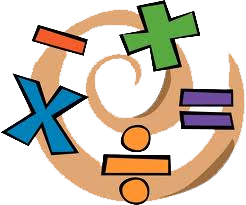 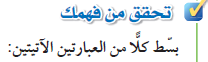 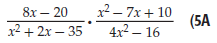 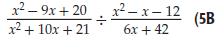 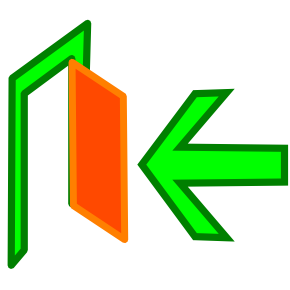 السابق
التالي
الصفحة الرئيسية
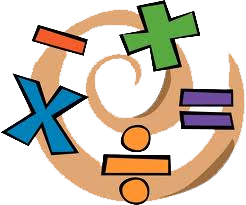 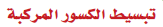 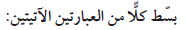 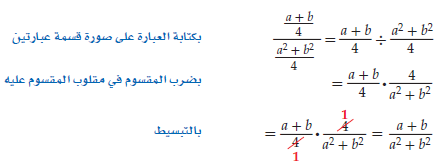 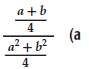 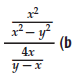 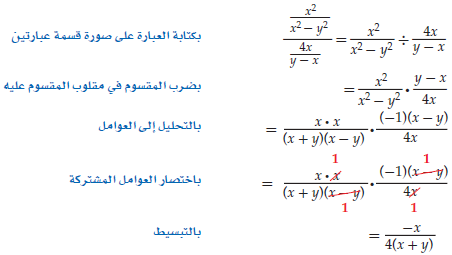 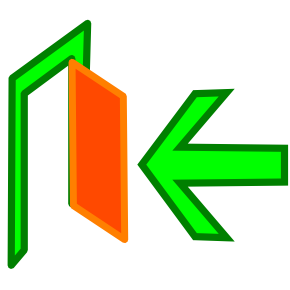 السابق
التالي
الصفحة الرئيسية
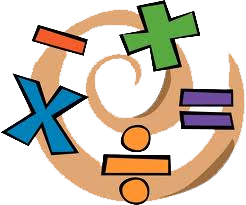 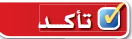 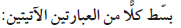 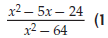 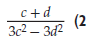 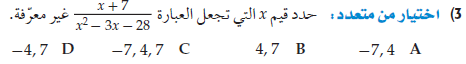 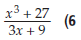 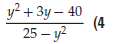 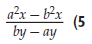 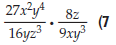 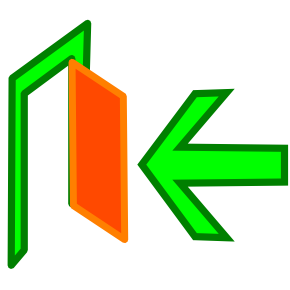 السابق
التالي
الصفحة الرئيسية
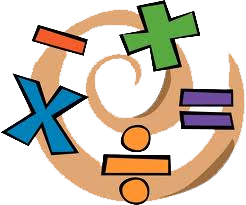 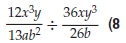 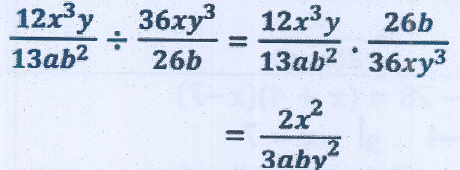 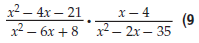 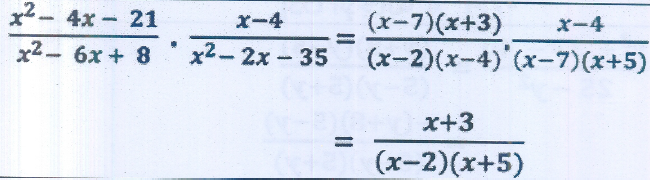 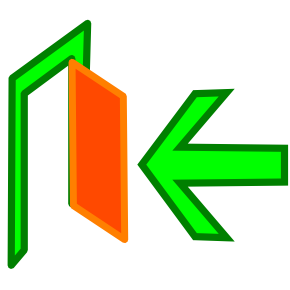 السابق
التالي
الصفحة الرئيسية
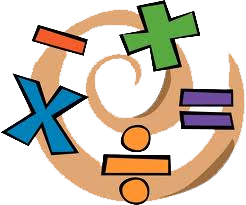 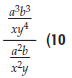 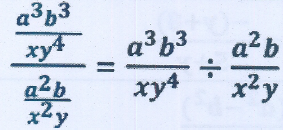 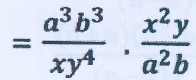 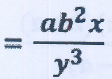 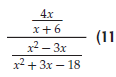 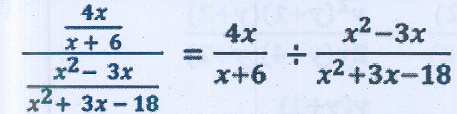 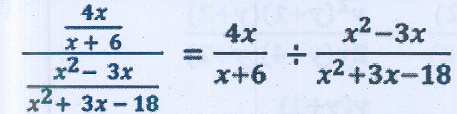 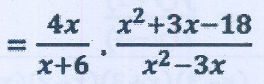 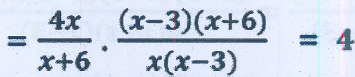 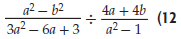 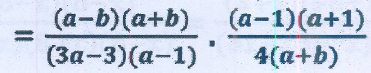 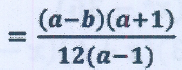 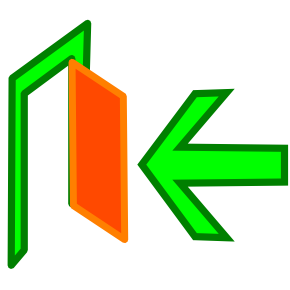 السابق
التالي
الصفحة الرئيسية
جمع العبارات النسبية وطرحها
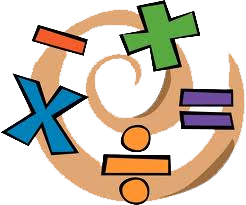 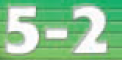 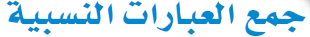 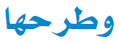 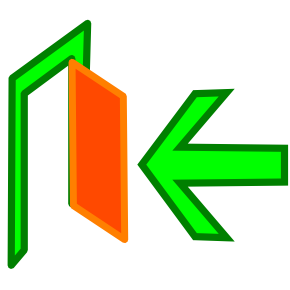 السابق
التالي
الصفحة الرئيسية
جمع العبارات النسبية وطرحها
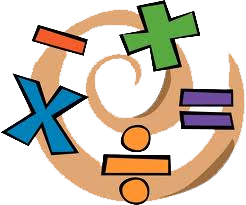 عند جمع العبارات النسبية أو طرحها يجب أولا الحصول على المعامل 
المشترك الأصغر للمقامين 
  ( LCM ) ولإيجاد LCM ) ) لعددين أو لكثيرتي حدود أو أكثر يجب أن ُ تحلل
 مقام كلا منها إلى عواملها الأولية أولا، ثم تضرب قوى العوامل التي لها الأس الأكبر.
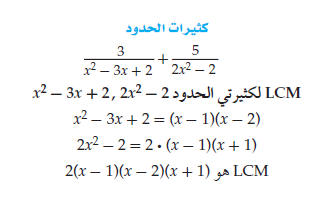 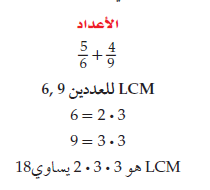 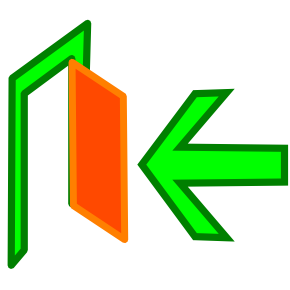 السابق
التالي
الصفحة الرئيسية
أمثلة
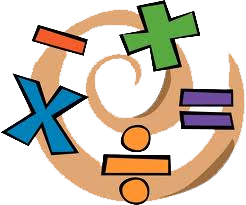 أوجد LCM لكل مجموعة من كثيرات الحدود مما يأتي:
6xy, 15x2, 9xy4 (a
الحل
6xy = 2 · 3 · x · y
التحليل
التحليل
15x2 = 3 · 5 · x2
9xy4 = 3 · 3 · x · y4
LCM هو 2.3.3.5 · x2 · y4
ويساوي 90x2y
التحليل
بضرب قوى العوامل في بعضها
y4 + 8y3 + 15y2 , y2 - 3y - 40 (b
الحل
y4 + 8y3 + 15y2 = y2(y + 5)(y + 3)
التحليل
y2 - 3y - 40 = (y + 5)(y - 8)
التحليل
بضرب قوى العوامل في بعضها
( y2(y + 5)(y + 3)(y - 8
LCM هو
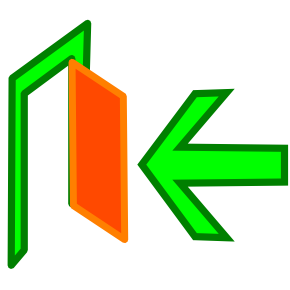 السابق
التالي
الصفحة الرئيسية
جمع العبارات النسبية وطرحها
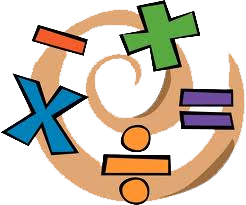 عند جمع عبارتين نسبيتين أو طرحهما يجب أن نوحد مقاميهما، تماما كما
في جمع الكسور وطرحها.
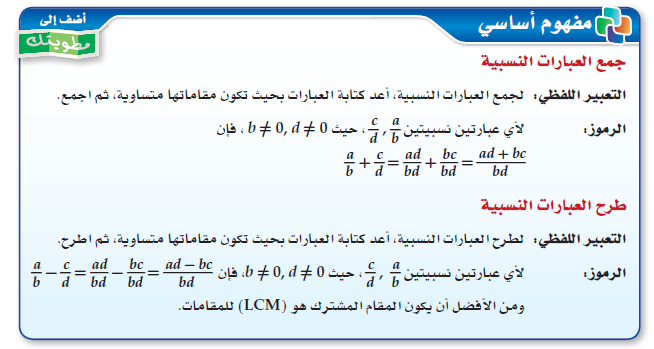 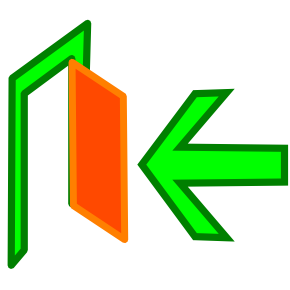 السابق
التالي
الصفحة الرئيسية
جمع عبارات مقاماتها وحيدات حد
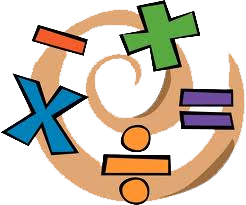 بسط العبارة
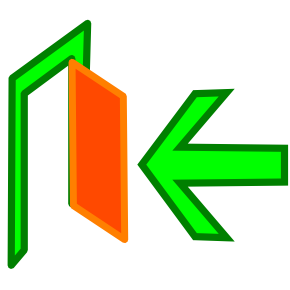 السابق
التالي
الصفحة الرئيسية
عبارات مقامها كثيرات حدود
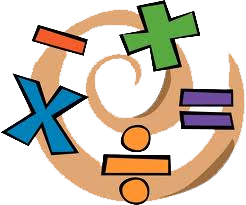 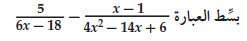 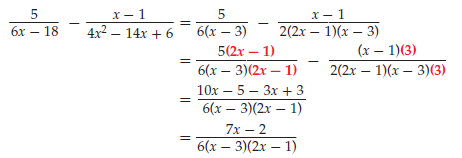 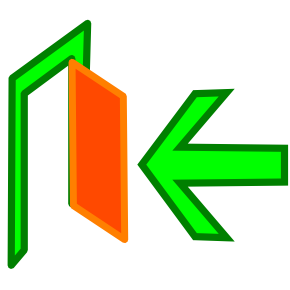 السابق
التالي
الصفحة الرئيسية
تبسيط الكسور المركبة بتبسيط كل من البسط والمقام على حدة
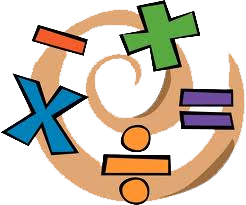 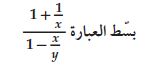 الحل
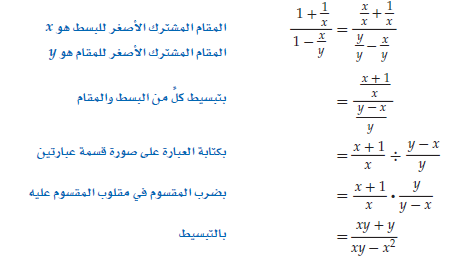 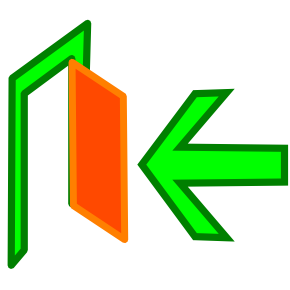 السابق
التالي
الصفحة الرئيسية
تبسيط الكسور المركبة بإيجاد (LCM ) للمقامات
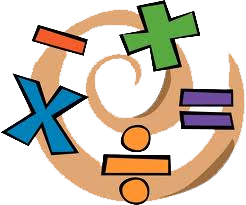 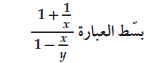 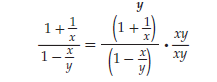 الحل
Lcm  لمقامات البسط والمقام هو xy , بضرب العبارة في
خاصية التوزيع
لاحظ أنه تم حل المسألة نفسها في المثالين 5 , 4 بطريقتين مختلفتين،
وكانت النتيجة واحدة. لذا، يمكنك استعمال الطريقة التي تناسبك لحل المسائل المشابهة.
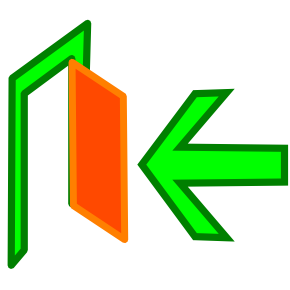 السابق
التالي
الصفحة الرئيسية
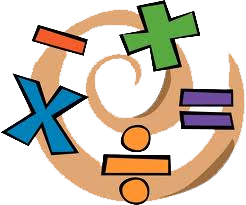 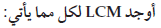 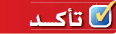 63 a2 b3 c4
80x3y3
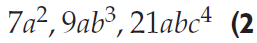 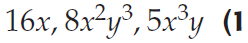 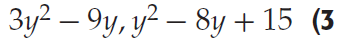 3y(y-3)   ,   (y-5)(y-3)
3y(y-3)(y-5)
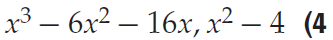 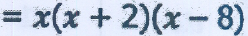 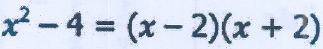 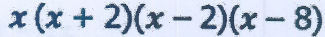 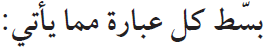 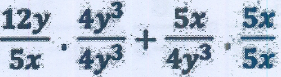 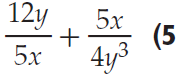 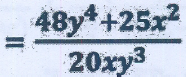 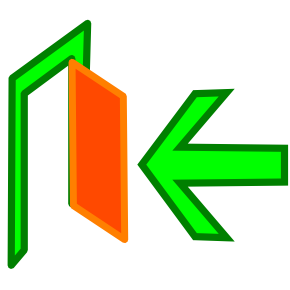 السابق
التالي
الصفحة الرئيسية
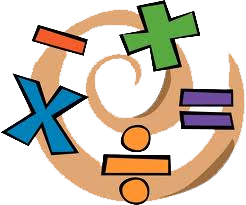 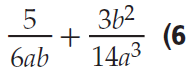 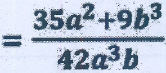 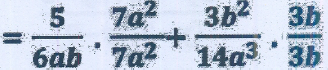 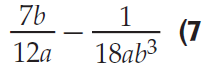 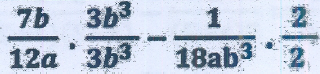 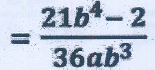 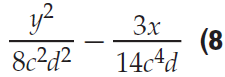 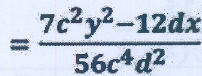 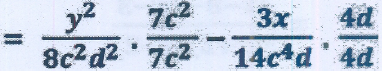 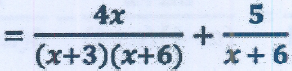 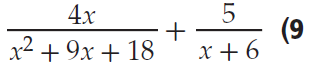 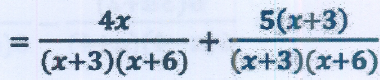 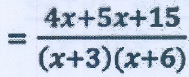 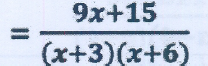 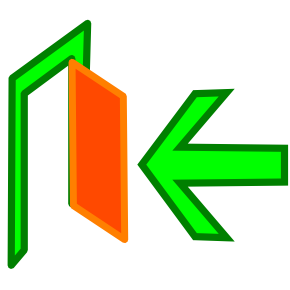 السابق
التالي
الصفحة الرئيسية
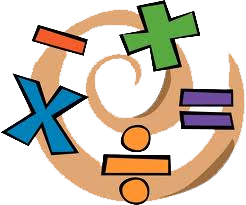 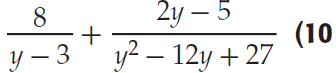 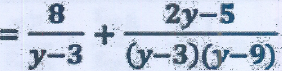 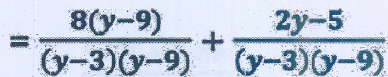 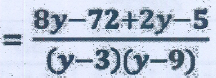 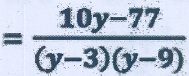 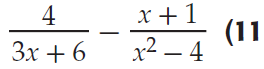 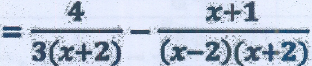 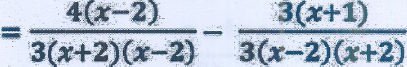 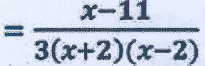 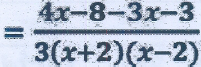 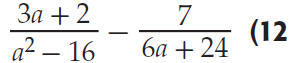 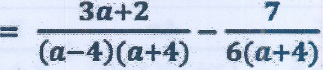 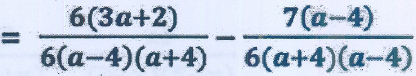 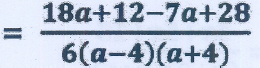 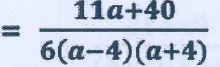 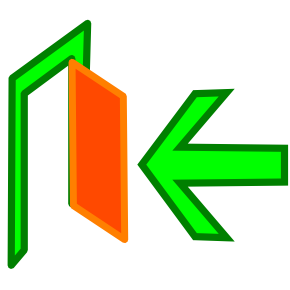 السابق
التالي
الصفحة الرئيسية
تمثيل دوال المقلوب بيانياً
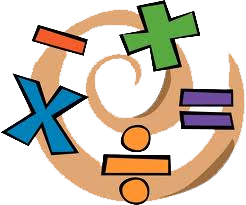 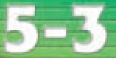 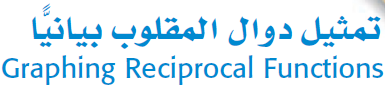 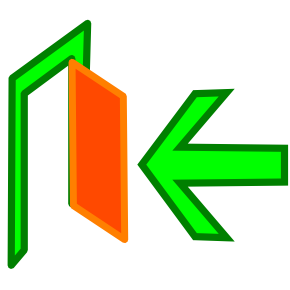 السابق
التالي
الصفحة الرئيسية
تمثيل دوال المقلوب بيانياً
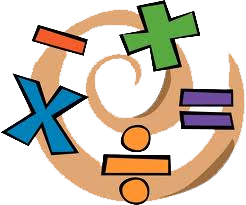 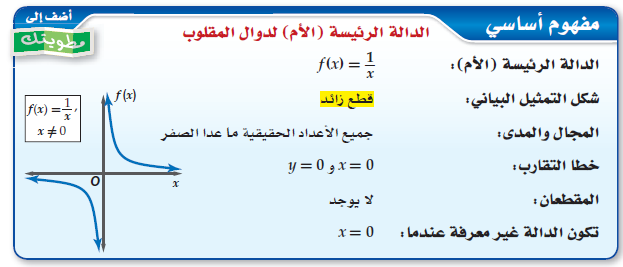 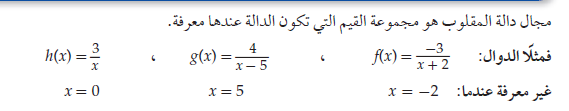 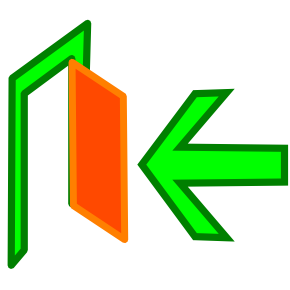 السابق
التالي
الصفحة الرئيسية
القيود على المجال ( القيم التي عندها الدالة غير معرفة )
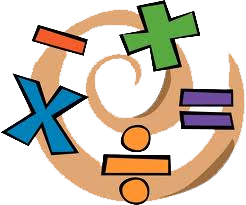 حدد قيمة x التي تجعل الدالة                           غير معرفة 
أو أوجد قيمة x  التي تجعل المقام = صفراً
الحل
نأخذ المقام = صفر حيث يكون
فنجد أن قيم  x  التي تجعل المقام = صفر هي
أي أن الدالة غير معرفة عند هذه النقطة
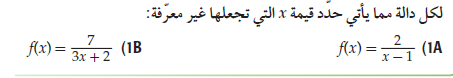 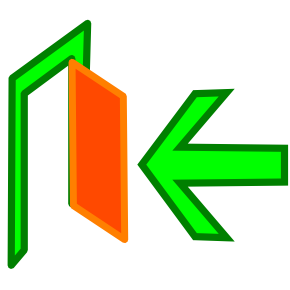 السابق
التالي
الصفحة الرئيسية
التمثيل البياني لمقلوبات الدالة
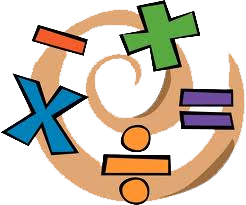 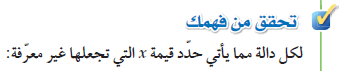 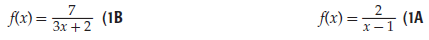 X – 1 = 0
3X + 2 = 0
X = 1
3X = 2
الدالة غير معرفة عند
X = 1
X = 2 / 3
الدالة غير معرفة عند
X = 2 / 3
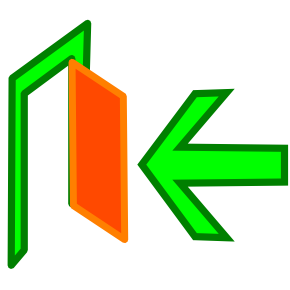 السابق
التالي
الصفحة الرئيسية
التمثيل البياني لمقلوبات الدالة
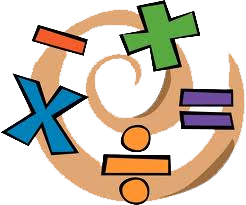 خط التقارب لدالة: 
هو مستقيم يقترب منه التمثيل البياني للدالة. ولدالة المقلوب
خط تقارب رأسي عند القيمة المستثناة من مجالها، 
وخط تقارب أفقي يبين سلوك طرفي التمثيل البياني للدالة
حدد خطوط التقارب، والمجال، والمدى للدالة الآتية
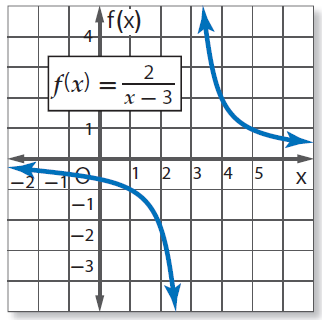 1-
حدد قيمة x التي تكون الدالة ( f(x 
عندها غير معرفة.
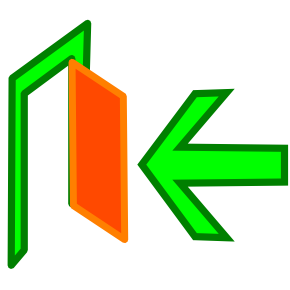 السابق
التالي
الصفحة الرئيسية
حل المثال
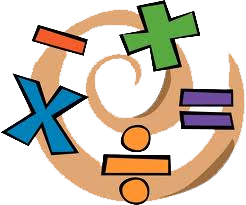 x - 3 = 0
x = 3
( f(x غير معرفة عند  x = 3 . وهذا يعني وجود خط تقارب رأسي عند . x = 3
كلما زادت قيم x الأكبر من 3، تقترب قيم ( f (x من الصفر، وكلما قلت قيم x الأقل من 3 تقترب قيم ( f(x
من الصفر أيضا. وهذا يعني وجود خط تقارب أفقي عند . y = 0
مجال الدالة هو جميع الأعداد الحقيقية ما عدا 3 . أما المدى فهو جميع الأعداد الحقيقية ما عدا الصفر.
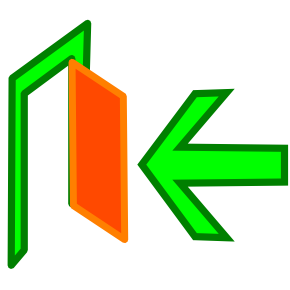 السابق
التالي
الصفحة الرئيسية
التمثيل البياني لمقلوبات الدالة
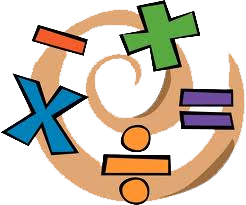 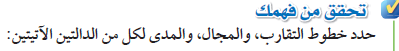 الدالة غير معرفة عندx – 3 = 0
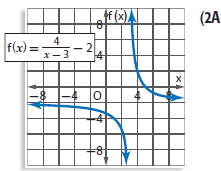 يوجد خط تقارب رأسي عند  x = 3
يوجد خط تقارب أفقي عند  y = - 2
المجال كل الأعداد الحقيقية عدا  3
المدى كل الأعداد الحقيقية عدا  - 2
الدالة غير معرفة عندx + 1 = 0
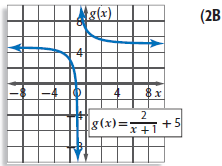 يوجد خط تقارب رأسي عند  x = -1
يوجد خط تقارب أفقي عند    y = 5
المجال كل الأعداد الحقيقية عدا  -1
المدى كل الأعداد الحقيقية عدا  5
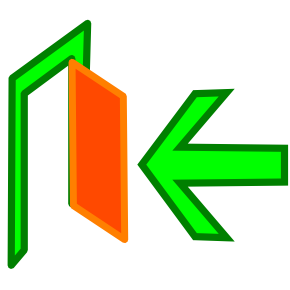 السابق
التالي
الصفحة الرئيسية
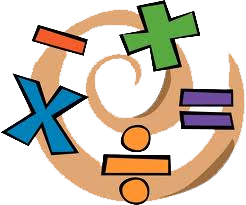 تحويل التمثيلات البيانية لمقلوبات الدوال
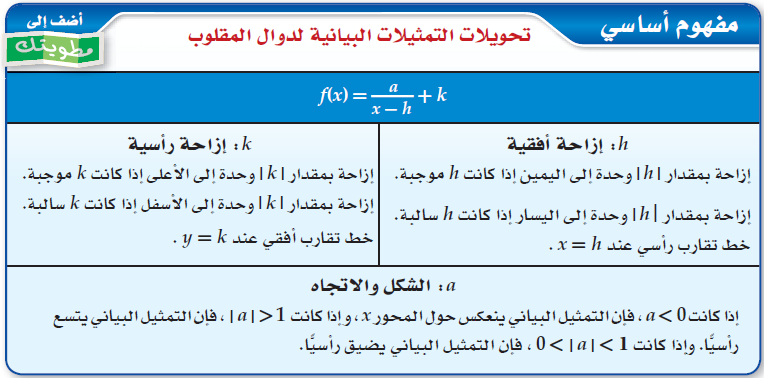 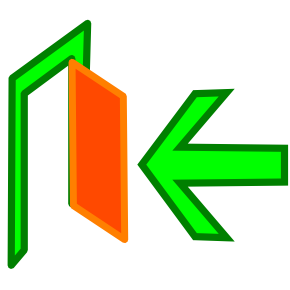 السابق
التالي
الصفحة الرئيسية
أمثلة
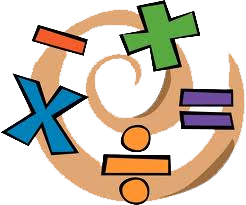 مثل الدالة بيانيا وحدد مجال ومدى كلٍّ منهما:
التمثيل البياني للدالة المعطاة هو تحويل للتمثيل البياني للدالة
a = 2 :  يتسع التمثيل البياني رأسياً
h = 4 :  إزاحة التمثيل البياني 4 وحدات إلى اليمين.
يوجد خط تقارب رأسي عند . x = 4
k = 2 :  إزاحة التمثيل البياني وحدتين إلى أعلى.
يوجد خط تقارب أفقي عند . y = 2
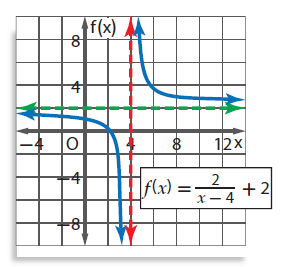 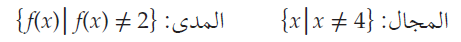 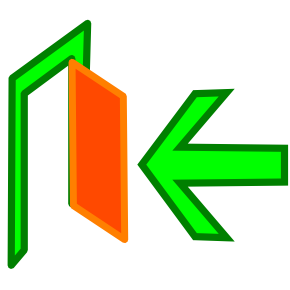 السابق
التالي
الصفحة الرئيسية
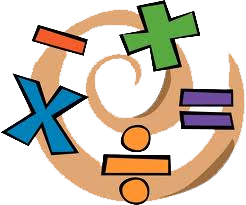 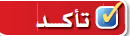 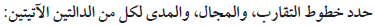 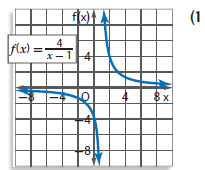 الدالة غير معرفة عندx – 1 = 0
يوجد خط تقارب رأسي عند  x = 1
يوجد خط تقارب أفقي عند  y = 0
المجال كل الأعداد الحقيقية عدا  1
المدى كل الأعداد الحقيقية عدا  0
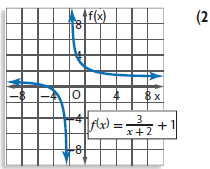 الدالة غير معرفة عندx + 2 = 0
يوجد خط تقارب رأسي عند  x = -2
يوجد خط تقارب أفقي عند  y = 1
المجال كل الأعداد الحقيقية عدا  - 2
المدى كل الأعداد الحقيقية عدا  1
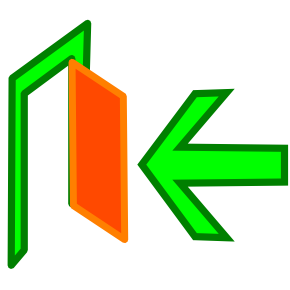 السابق
التالي
الصفحة الرئيسية
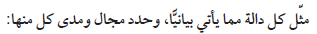 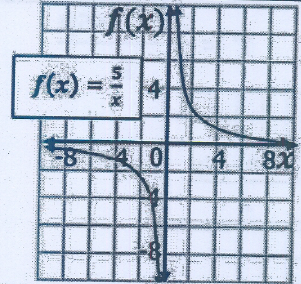 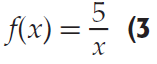 المجال = { x I x ≠ 0 }
المدى = { f(x) I f(x)  ≠ 0 }
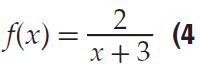 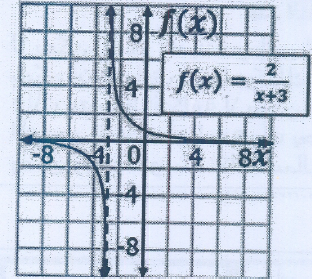 المجال = { x I x ≠ - 3 }
المدى = { f(x) I f(x)  ≠ 0 }
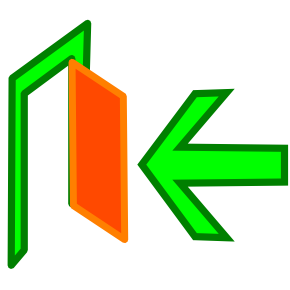 السابق
التالي
الصفحة الرئيسية
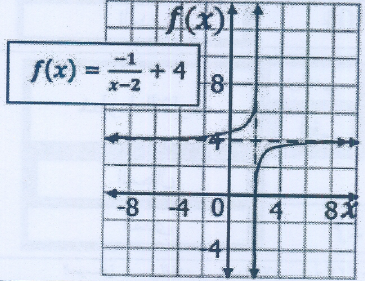 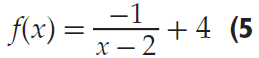 المجال = { x I x ≠  2 }
المدى = { f(x) I f(x)  ≠  4 }
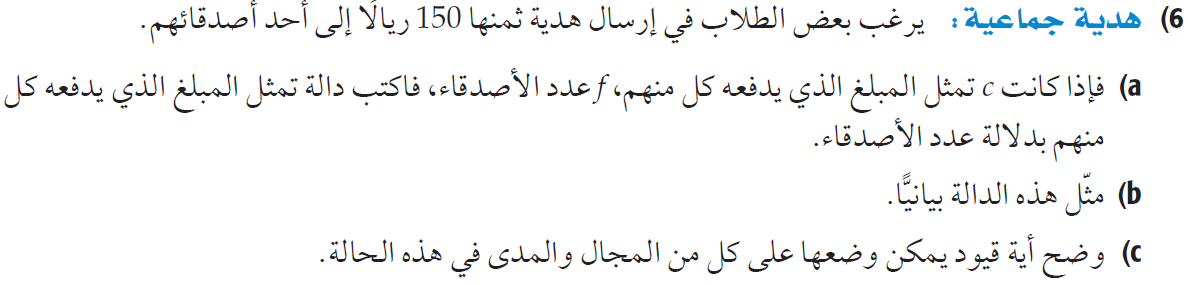 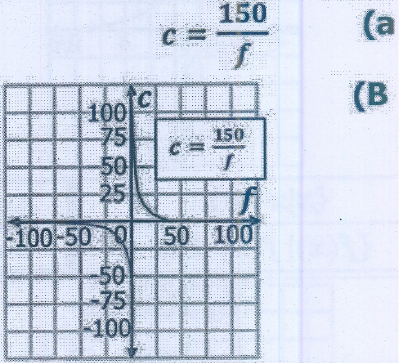 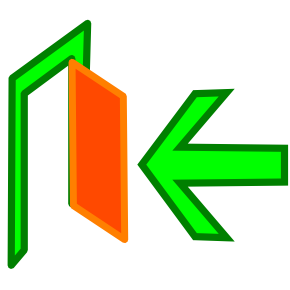 السابق
التالي
الصفحة الرئيسية
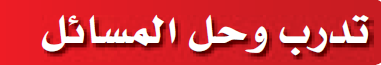 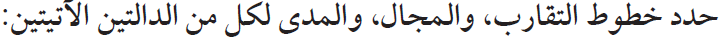 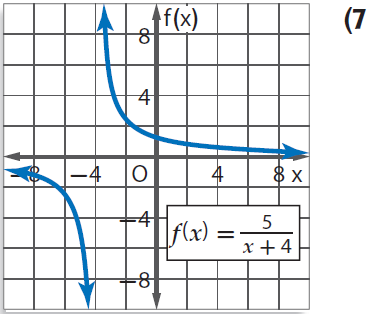 يوجد خط تقارب رأسي عند  x = -4
يوجد خط تقارب أفقي عند  y = 0
المجال = { x I x ≠ -4 }
المدى = { f(x) I f(x)  ≠ 0 }
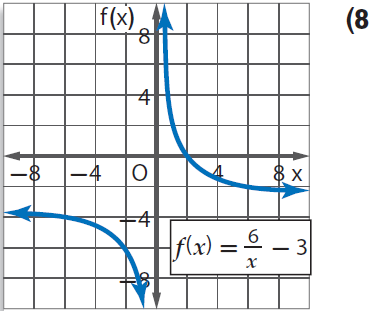 يوجد خط تقارب رأسي عند  x = 0
يوجد خط تقارب أفقي عند  y = -3
المجال = { x I x ≠ 0}
المدى = { f(x) I f(x)  ≠ -3 }
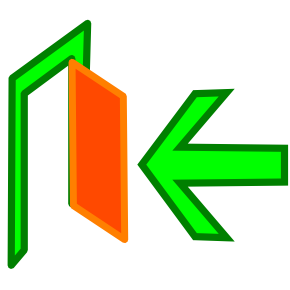 السابق
التالي
الصفحة الرئيسية
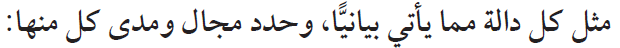 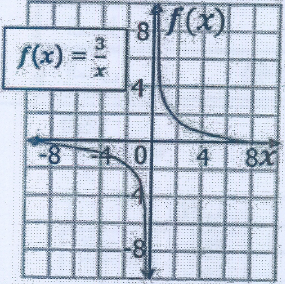 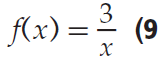 المجال = { x I x ≠ 0 }
المدى = { f(x) I f(x)  ≠ 0 }
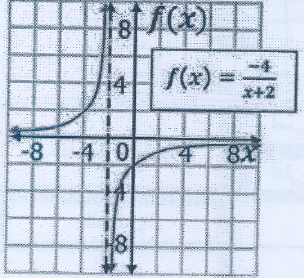 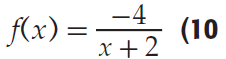 المجال = { x I x ≠ - 2 }
المدى = { f(x) I f(x)  ≠ 0 }
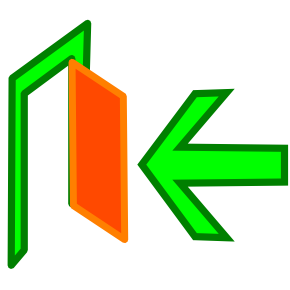 السابق
التالي
الصفحة الرئيسية
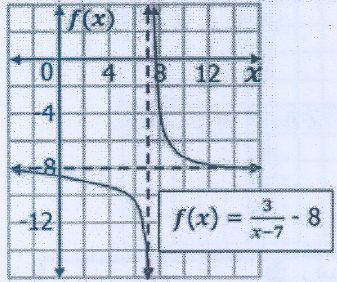 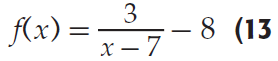 المجال = { x I x ≠  7 }
المدى = { f(x) I f(x)  ≠  -8 }
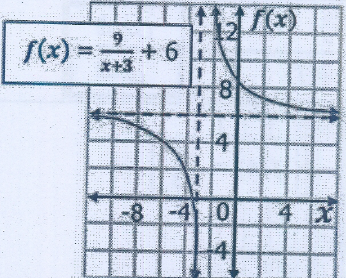 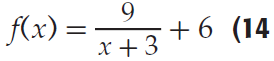 المجال = { x I x ≠  -3 }
المدى = { f(x) I f(x)  ≠  6 }
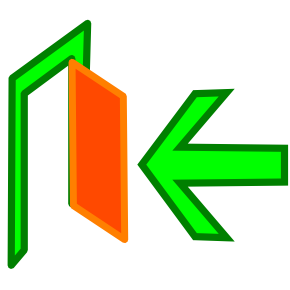 السابق
التالي
الصفحة الرئيسية
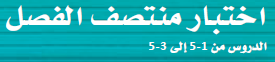 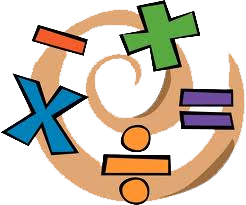 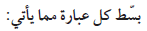 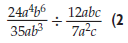 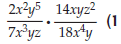 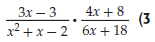 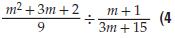 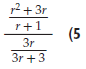 r +3
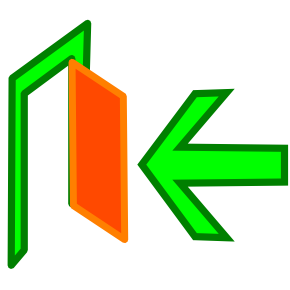 السابق
التالي
الصفحة الرئيسية
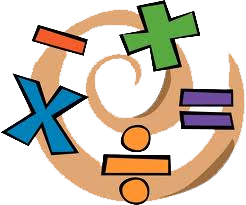 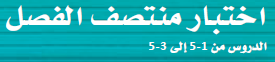 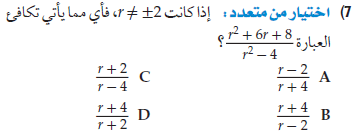 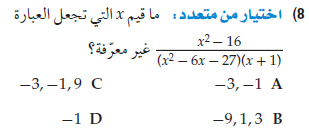 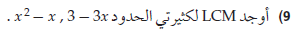 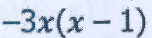 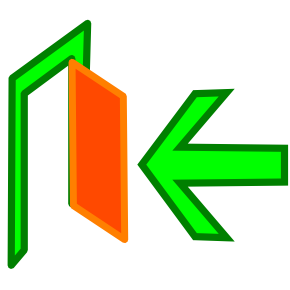 السابق
التالي
الصفحة الرئيسية
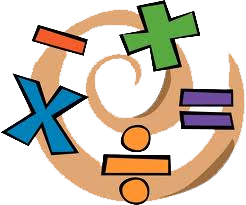 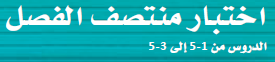 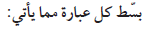 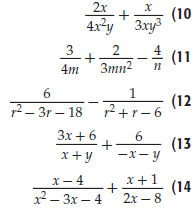 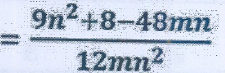 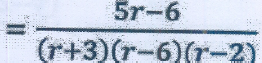 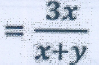 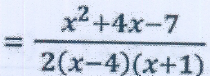 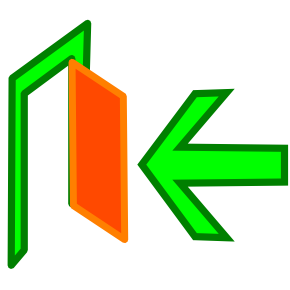 السابق
التالي
الصفحة الرئيسية
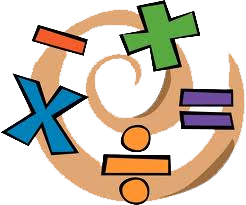 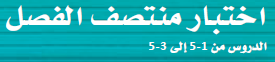 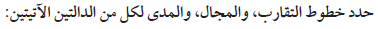 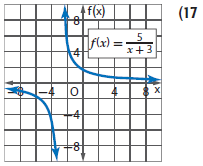 يوجد خط تقارب رأسي عند  x = -3
يوجد خط تقارب أفقي عند  y = 0
المجال = { x I x ≠ -3 }
المدى = { f(x) I f(x)  ≠ 0 }
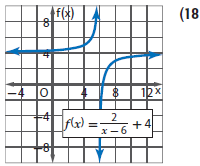 يوجد خط تقارب رأسي عند  x = 6
يوجد خط تقارب أفقي عند  y = 4
المجال = { x I x ≠ 6 }
المدى = { f(x) I f(x)  ≠ 4 }
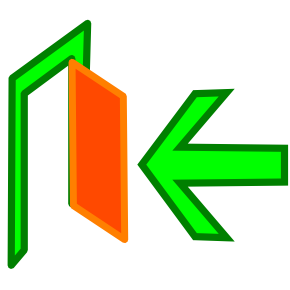 السابق
التالي
الصفحة الرئيسية
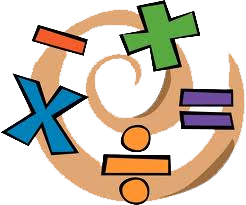 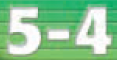 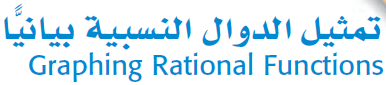 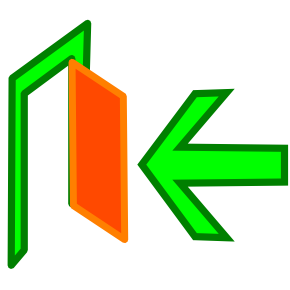 السابق
التالي
الصفحة الرئيسية
تمثيل الدوال النسبية بيانياً
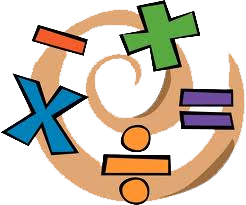 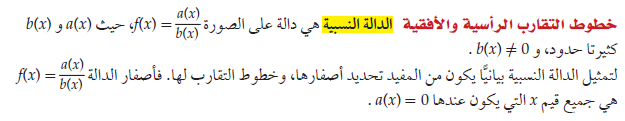 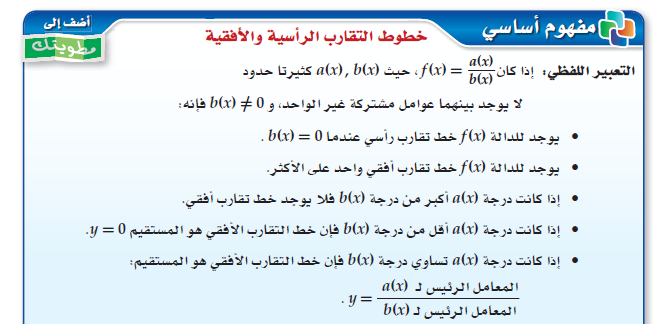 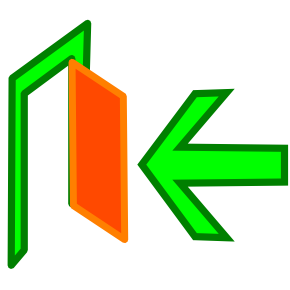 السابق
التالي
الصفحة الرئيسية
أمثلة
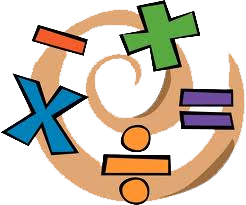 لا يوجد خط تقارب أفقي
يوجد خط تقارب أفقي  واحد
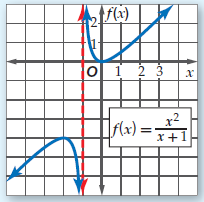 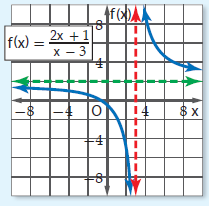 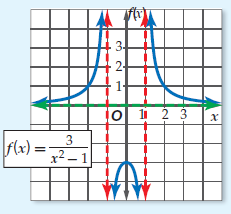 خط التقارب الرأسي 
X = -1
خطا التقارب الرأسي 
X = 3
خط التقارب الافقى هو 
Y = 2
خطا التقارب الرأسي 
X = -1
X = 1
خط التقارب الافقى هو 
Y = 0
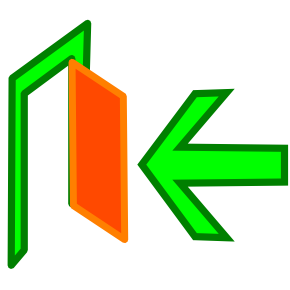 السابق
التالي
الصفحة الرئيسية
أمثلة
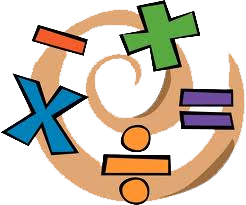 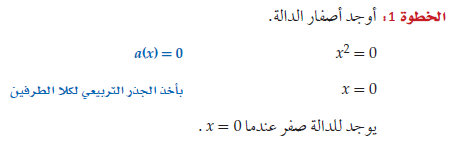 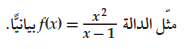 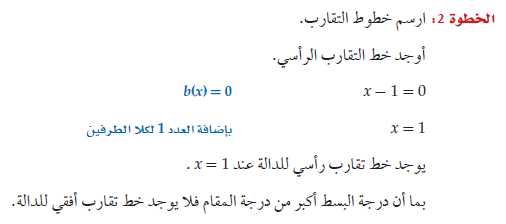 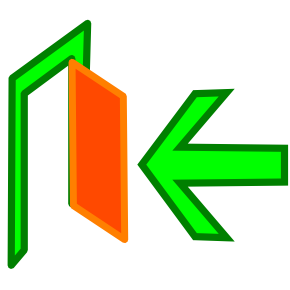 السابق
التالي
الصفحة الرئيسية
تابع حل المثال
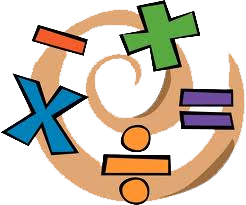 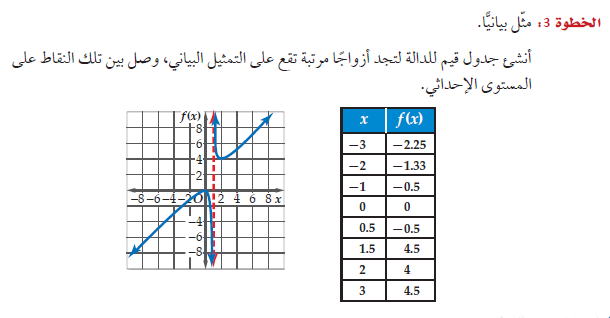 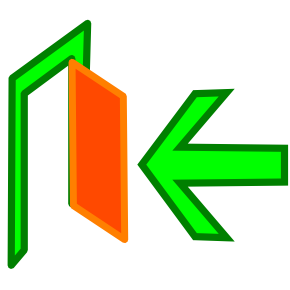 السابق
التالي
الصفحة الرئيسية
نقطة انفصال
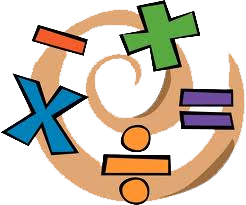 يوجد في بعض الأحيان نقط انفصال في التمثيل البياني للدالة النسبية،
 وتظهر هذه النقط على شكل فجوات في التمثيل البياني للدالة؛ لأن الدالة تكون
 غير معرفة عند تلك النقاط ومعرفة حولها.
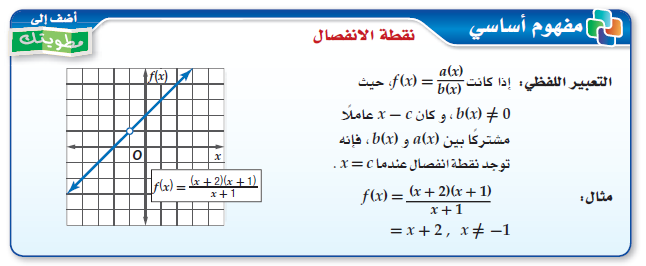 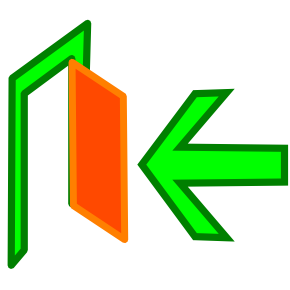 السابق
التالي
الصفحة الرئيسية
مثال
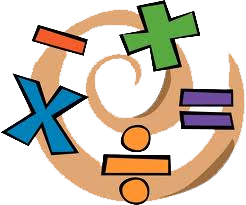 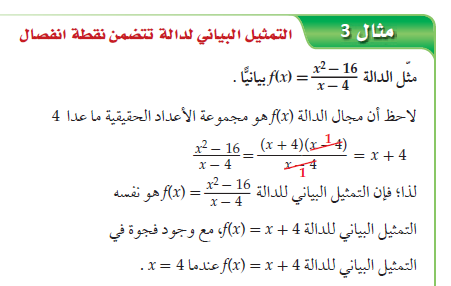 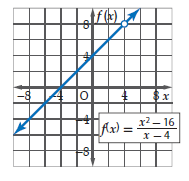 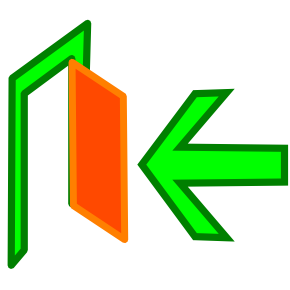 السابق
التالي
الصفحة الرئيسية
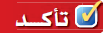 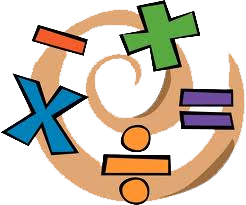 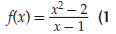 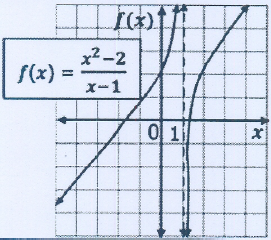 الدالة غير معرفة عندx - 1 = 0
توجد نقطة انفصال للتمثيل البياني للدالة عند النقطة  x = 1
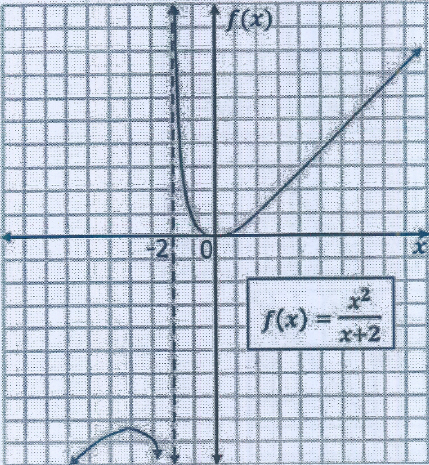 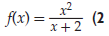 الدالة غير معرفة عندx + 2 = 0
توجد نقطة انفصال للتمثيل البياني للدالة عند النقطة  x = -2
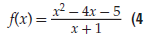 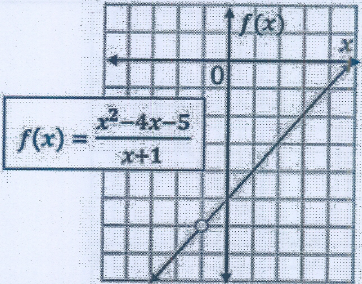 الدالة غير معرفة عندx + 1 = 0
توجد نقطة انفصال للتمثيل البياني للدالة عند النقطة  x = -1
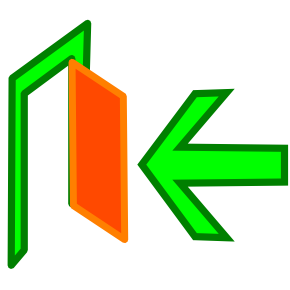 السابق
التالي
الصفحة الرئيسية
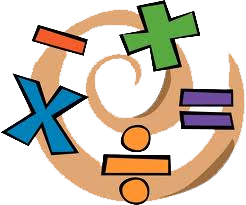 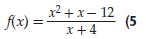 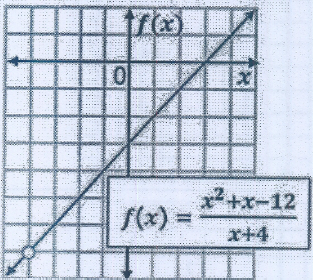 توجد نقطة انفصال عند النقطة  x = -4
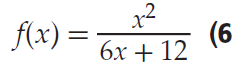 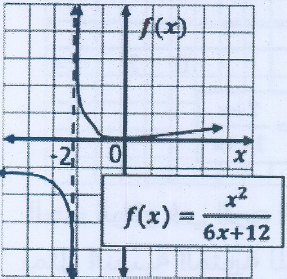 6 X + 12 = 0
6 X  =  -12
X  =  -2
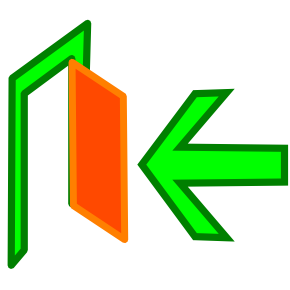 السابق
التالي
الصفحة الرئيسية
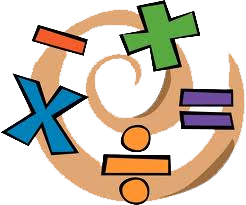 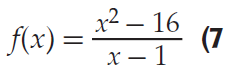 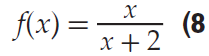 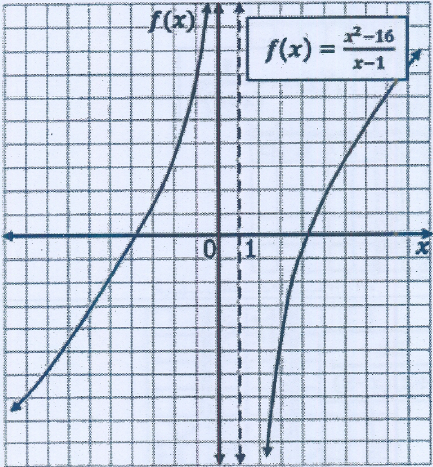 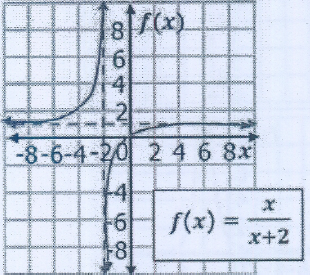 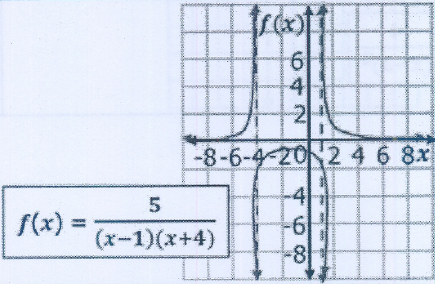 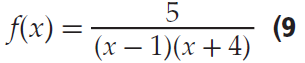 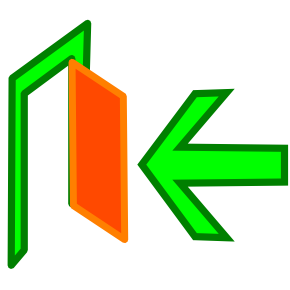 السابق
التالي
الصفحة الرئيسية
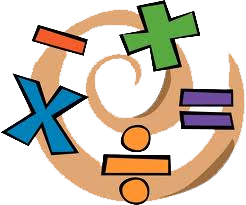 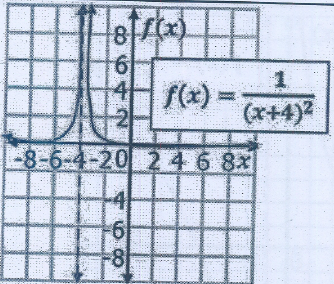 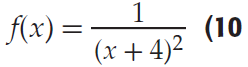 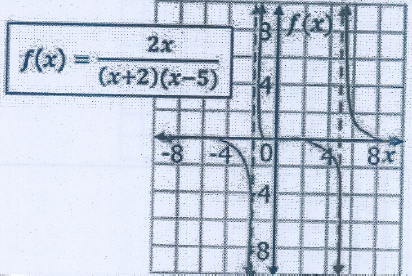 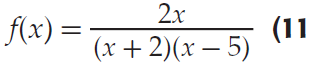 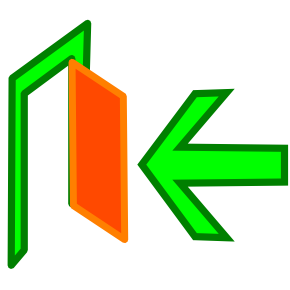 السابق
التالي
الصفحة الرئيسية
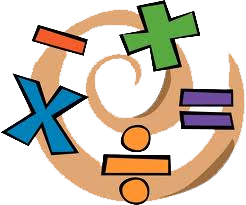 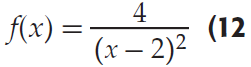 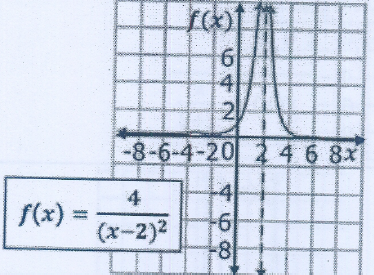 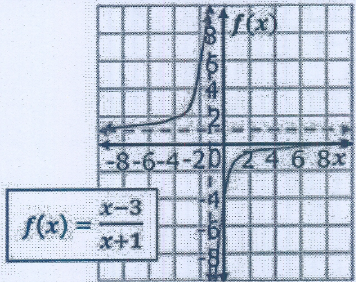 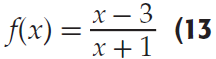 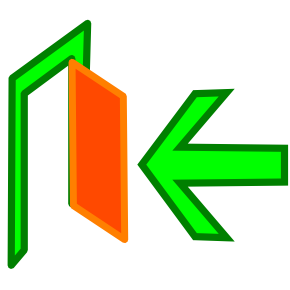 السابق
التالي
الصفحة الرئيسية
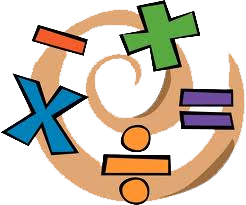 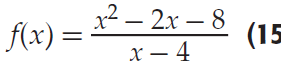 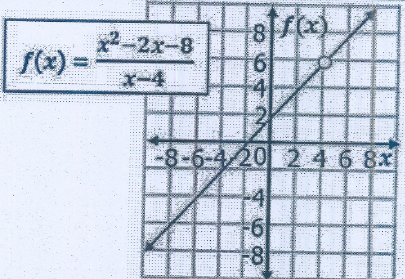 توجد نقطة انفصال عند النقطة  x =  4
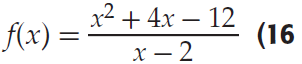 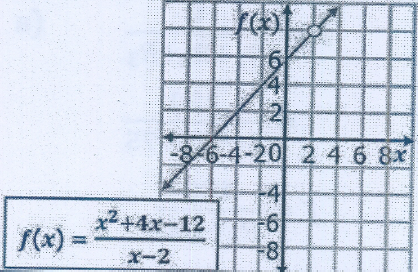 توجد نقطة انفصال عند النقطة  x  =  2
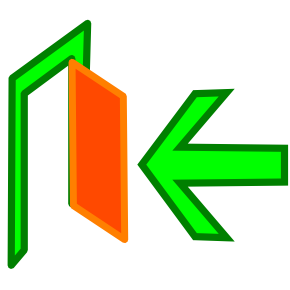 السابق
التالي
الصفحة الرئيسية
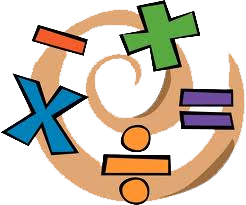 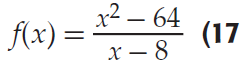 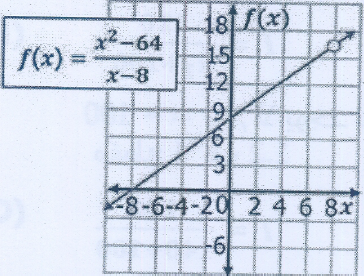 توجد نقطة انفصال عند النقطة  x =  8
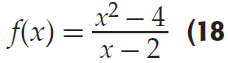 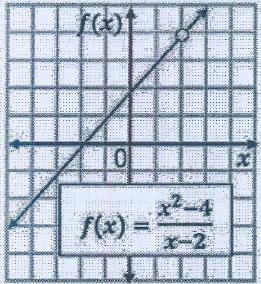 توجد نقطة انفصال عند النقطة  x =  2
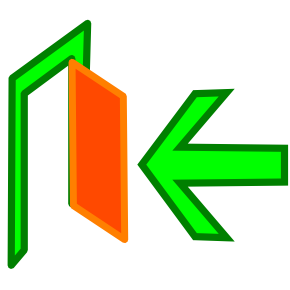 السابق
التالي
الصفحة الرئيسية
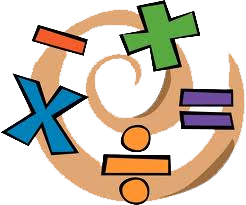 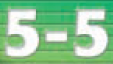 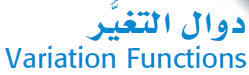 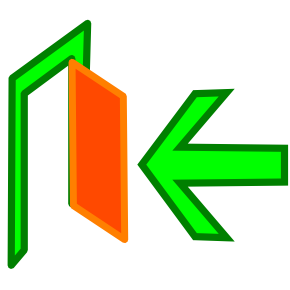 السابق
التالي
الصفحة الرئيسية
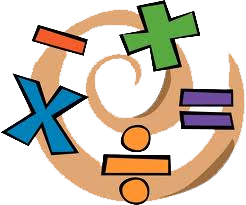 دوال التغير
إن العلاقة المعطاة بالمعادلة l=1.5h  مثال على التغيُّر الطردي، حيث يعبر عن
التغيُّر الطردي بمعادلة على الصورة ، y = kx
و ُ يسمى k في هذه المعادلة ثابت التغيُّر
لاحظ أن التمثيل البياني للمعادلة l=1.5h  هو مستقيم يمر بنقطة الأصل،
لذا فالتغيُّر الطردي حالة خاصة من معادلة مستقيم مكتوبة على الصورة
y = m x + b ، حيث m = k و b = 0 . وهذا يعني أن ميل المستقيم
الممثل لمعادلة التغيُّر الطردي هو ثابت التغيُّر.
وللتعبير عن التغيُّر الطردي فإننا نقول إن y تتغيَّر طرديا مع x. وبمعنى آخر
كلما زادت x فإن y تزداد أو تنقص بنسبة ثابتة.
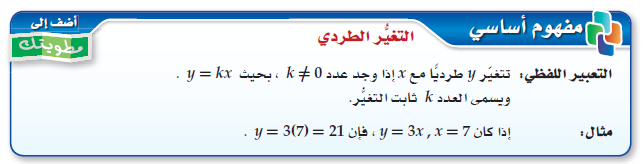 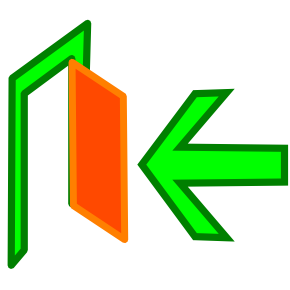 السابق
التالي
الصفحة الرئيسية
ملاحظة
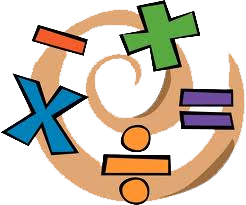 إذا كانت y تتغيَّر طرد ﹰﹼ يا مع x ، وعلمت بعض القيم فإنه يمكنك استعمال التناسب لإيجاد القيم الأخرى المجهولة.
(يسمى هذا التناسب تناسبا طرديا ؛ أي أن   y تتناسب طرديا مع . )
مكن استعمال خصائص المساواة لإيجاد تناسبات أخرى تربط بين قيم x و قيم y
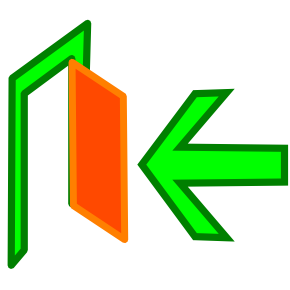 السابق
التالي
الصفحة الرئيسية
أمثلة
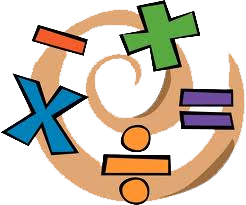 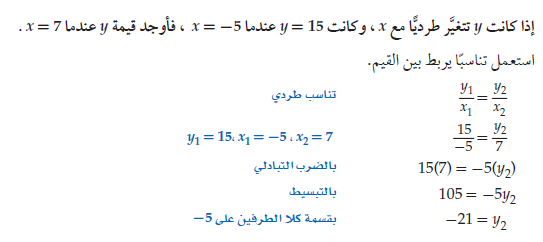 هناك نوع آخر من التغيُّر ُ يسمى التغيُّر المشترك، ويحدث عندما تتغيَّر كمية ما طرديا مع حاصل ضرب كميتين أخريين أو أكثر.
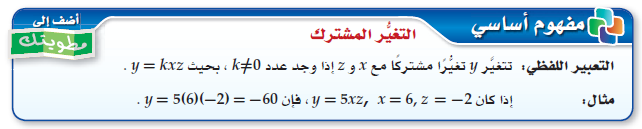 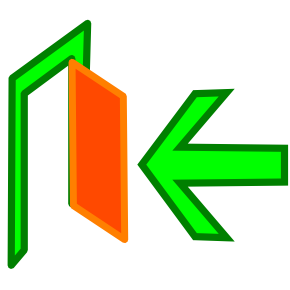 السابق
التالي
الصفحة الرئيسية
أمثلة
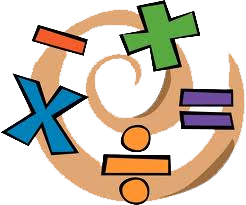 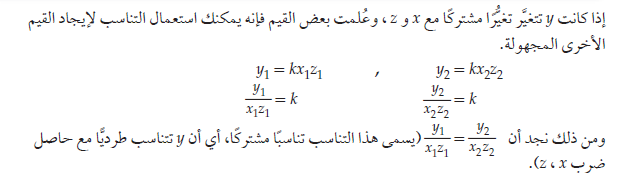 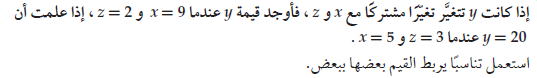 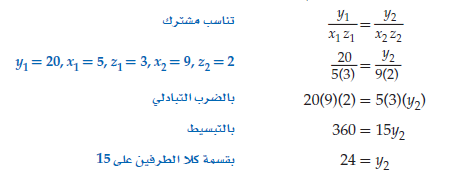 الحل
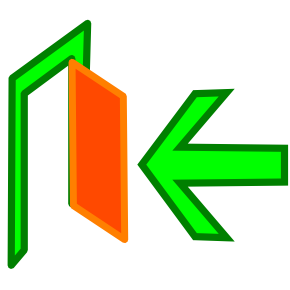 السابق
التالي
الصفحة الرئيسية
التغير العكسي
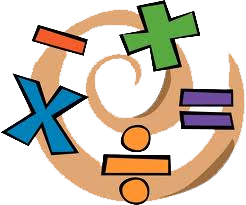 هناك نوع آخر من التغيُّر هو التغيُّر العكسي ، فإذا تغيَّرت الكميتان عكسيا
فحاصل ضربهما يساوي ثابتا . K نقول إن كميتين موجبتين تتغيَّران عكسيا إذا كانت إحداهما تزيد بنقصان الأخرى  فعلى سبيل المثال تتغيَّر السرعة والزمن اللازمان لقطع مسافة ثابتة تغيرا عكسيا؛ فكلما زادت السرعة قل الزمن اللازم لقطع المسافة.
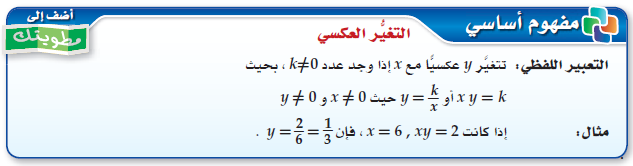 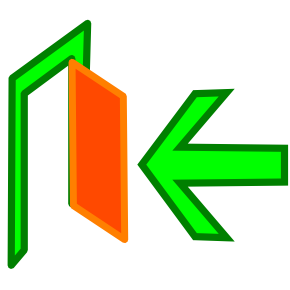 السابق
التالي
الصفحة الرئيسية
تابع
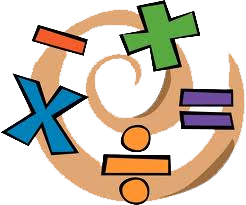 إذا كانت y تتغيَّر عكسيا مع x، بحيث  xy = 6 أو
فإن التمثيل البياني لهذه المعادلة كما في الشكل المجاور.
وبما أن k عدد موجب فإن قيم y تتناقص بازدياد قيم . x
لاحظ أن التمثيل البياني للتغيُّر العكسي يشبه تما ً ما التمثيل البياني لدالة المقلوب.
يمكن استعمال التناسب لحل مسائل تتضمن تغيرا عكسيا معطى فيها بعض
القيم، والتناسب الآتي هو أحد التناسبات التي يمكن تكوينها.
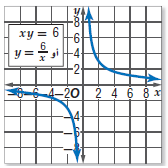 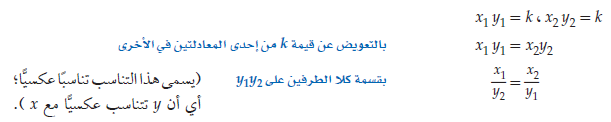 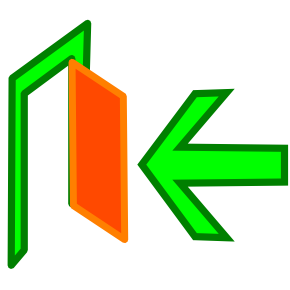 السابق
التالي
الصفحة الرئيسية
مثال
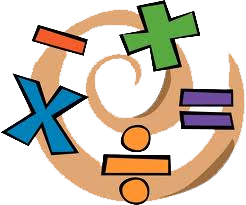 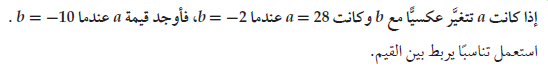 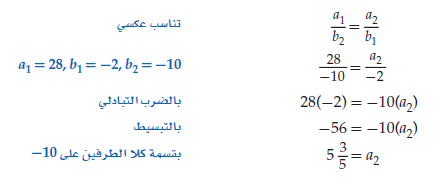 الحل
هناك نوع آخر من التغيُّر هو التغيُّر المركب، ويحدث عندما تتغيَّر كمية ما طرد ﹰﹼ يا أو عكسيا أو كليهما معا مع كميتين أخر بين أو أكثر إذا كانت y تتغيَّر طرديا مع x ، و y تتغيَّر عكسيا مع z ، وعلمت بعض القيم فإنه يمكنك استعمال التناسب لإيجاد القيم الأخرى المجهولة.
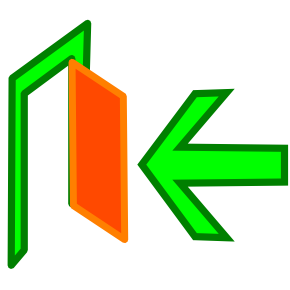 السابق
التالي
الصفحة الرئيسية
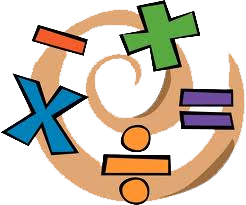 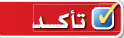 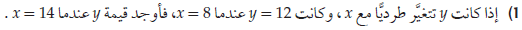 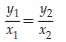 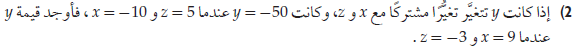 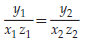 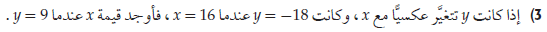 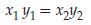 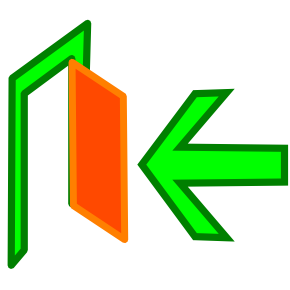 السابق
التالي
الصفحة الرئيسية
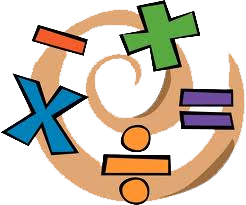 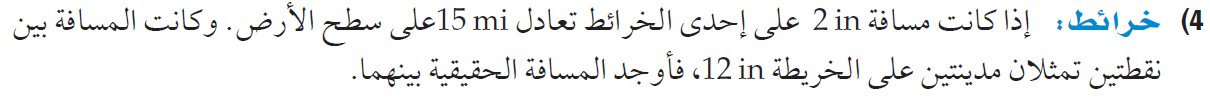 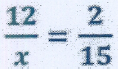 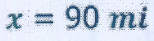 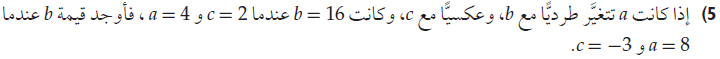 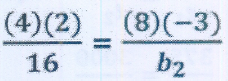 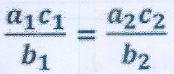 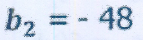 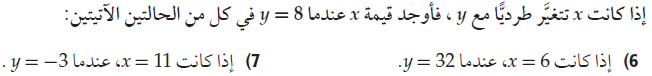 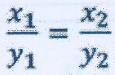 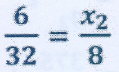 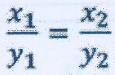 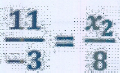 x2  =  29.3
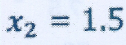 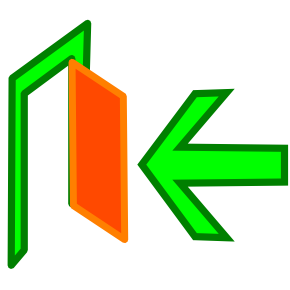 السابق
التالي
الصفحة الرئيسية
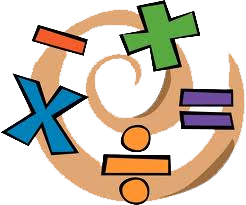 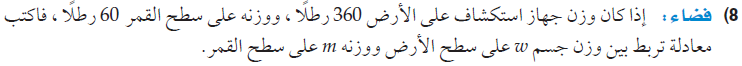 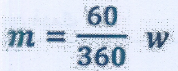 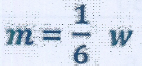 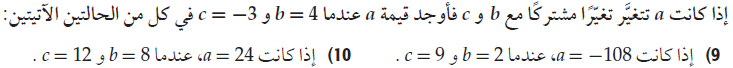 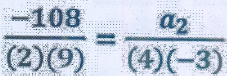 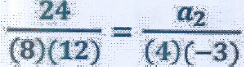 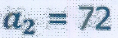 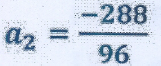 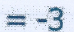 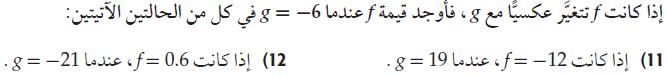 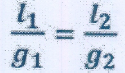 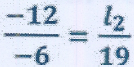 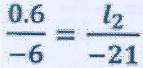 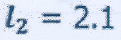 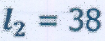 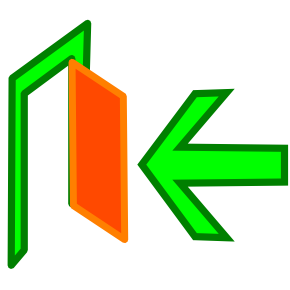 السابق
التالي
الصفحة الرئيسية
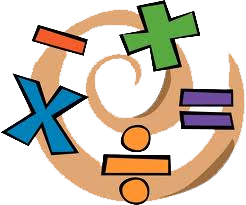 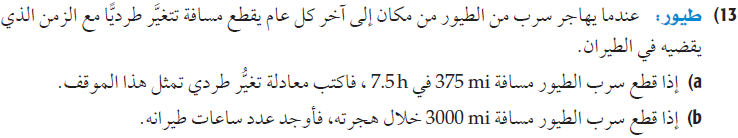 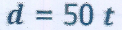 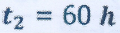 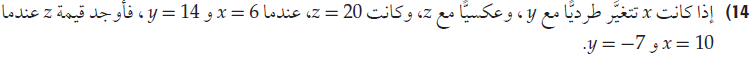 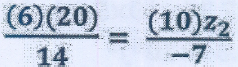 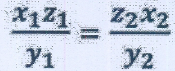 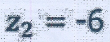 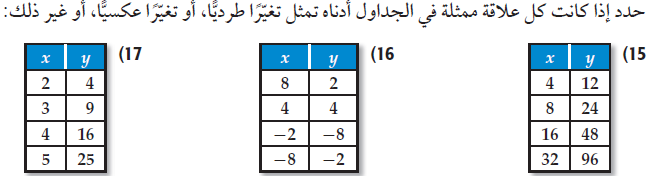 طردي
عكسي
غير ذلك
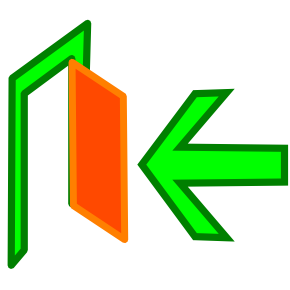 السابق
التالي
الصفحة الرئيسية
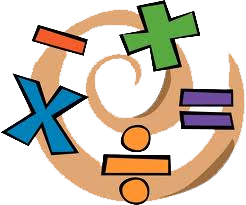 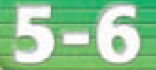 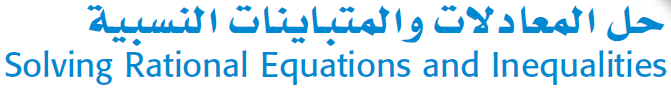 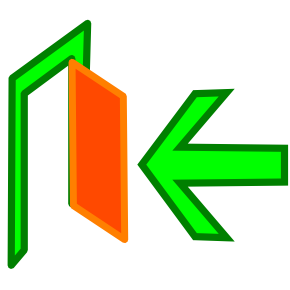 السابق
التالي
الصفحة الرئيسية
حل المعادلات والمتباينات النسبية
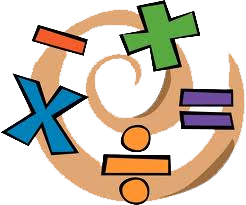 تسمى المعادلة التي تحتوي على عبارة نسبية أو أكثر معادلة نسبية، ويكون 
حل هذه المعادلة عادة أسهل عندما تتخلص من المقامات، وذلك بضرب طرفي المعادلة في LCM لها. ومن الممكن الحصول على حلول دخيلة عند ضرب طرفي المعادلة النسبية في LCM للمقامات
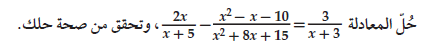 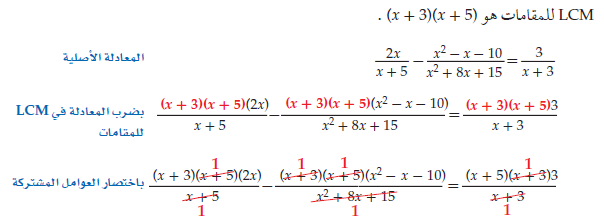 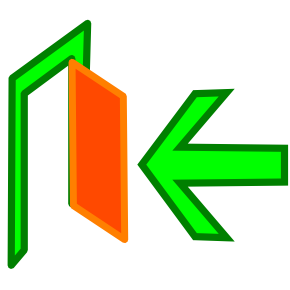 السابق
التالي
الصفحة الرئيسية
عنوان الدرس
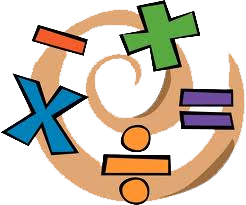 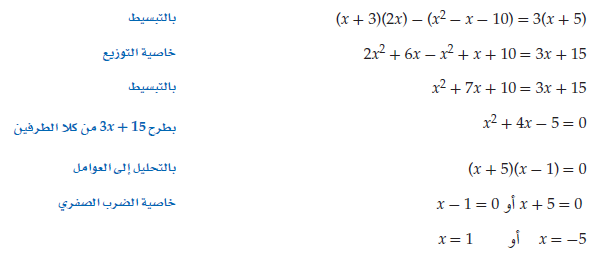 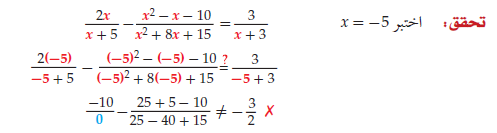 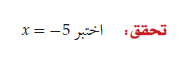 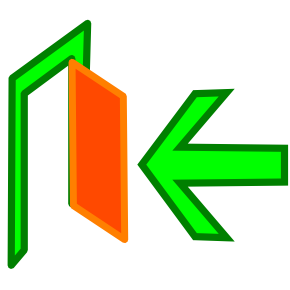 السابق
التالي
الصفحة الرئيسية
مثال
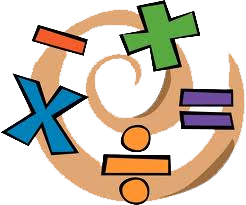 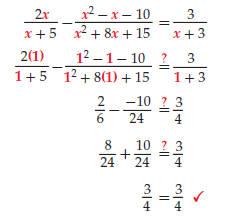 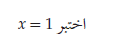 إذا نتج عن تعويض أحد الحلول صفر في أحد مقامات المعادلة، وجب استثناء هذا الحل. وبما أن x = -5
ينتج عن تعويضها في المعادلة صفر في المقام فإنها ُ تستثنى من الحلول. لذا يكون الحل هو . x = 1
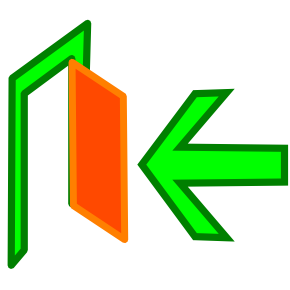 السابق
التالي
الصفحة الرئيسية
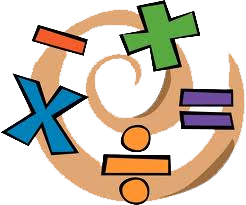 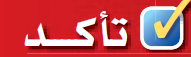 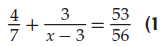 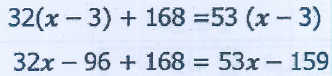 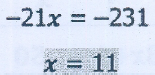 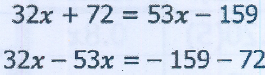 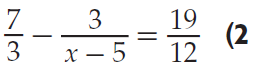 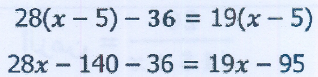 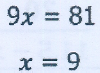 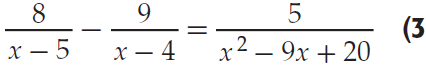 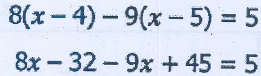 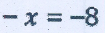 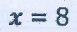 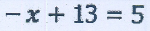 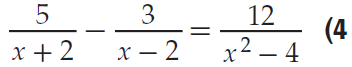 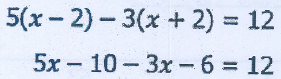 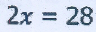 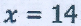 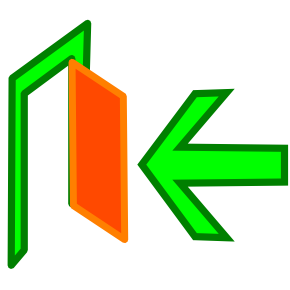 السابق
التالي
الصفحة الرئيسية
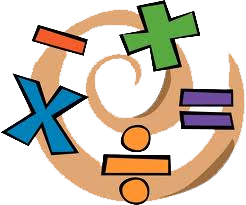 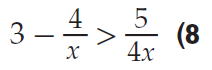 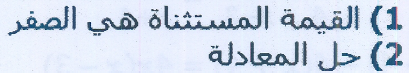 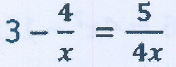 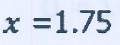 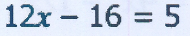 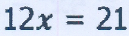 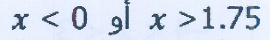 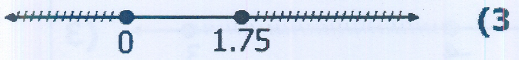 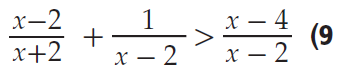 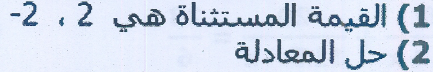 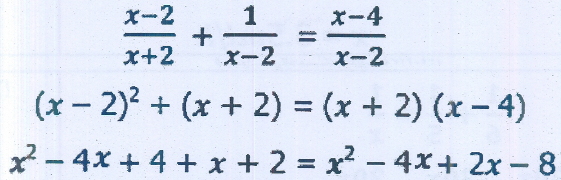 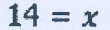 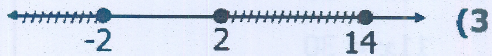 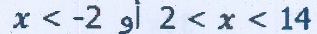 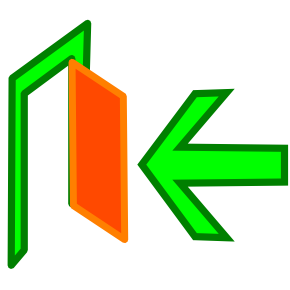 السابق
التالي
الصفحة الرئيسية
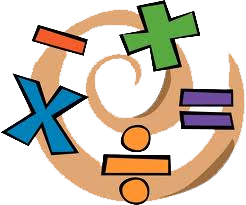 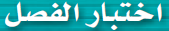 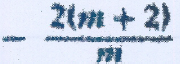 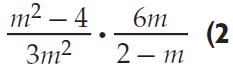 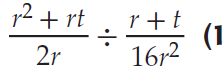 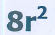 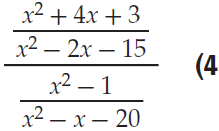 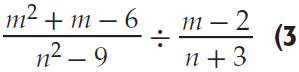 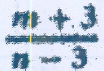 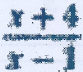 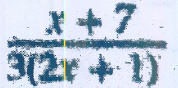 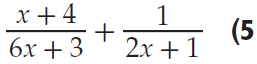 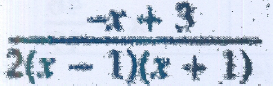 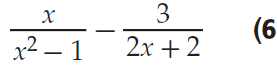 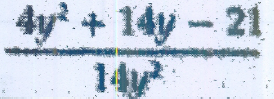 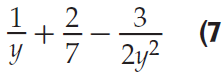 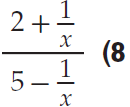 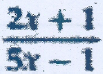 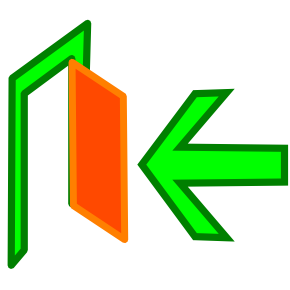 السابق
التالي
الصفحة الرئيسية
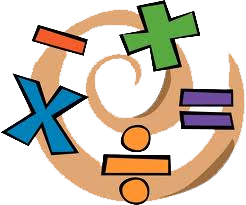 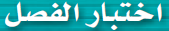 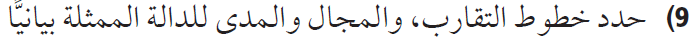 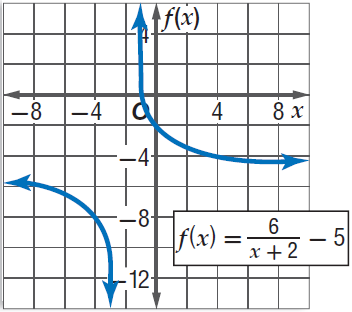 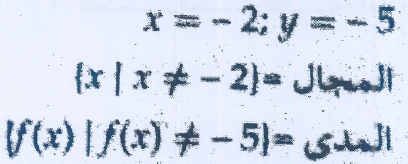 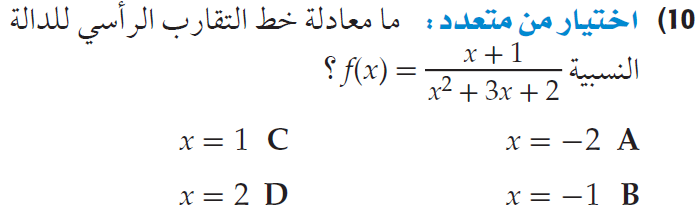 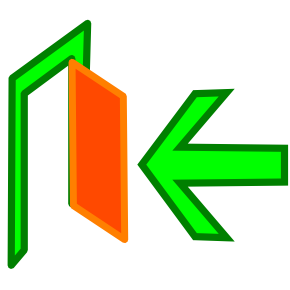 السابق
التالي
الصفحة الرئيسية
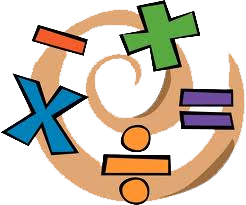 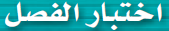 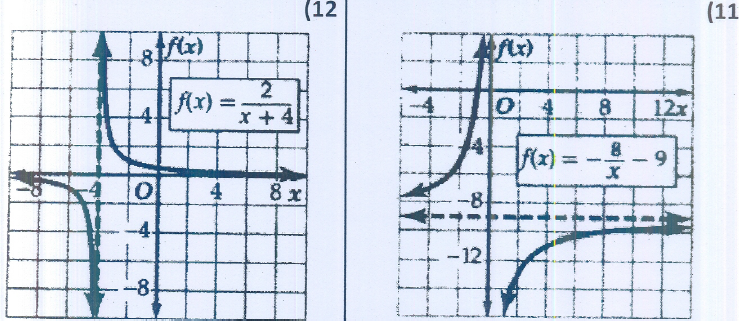 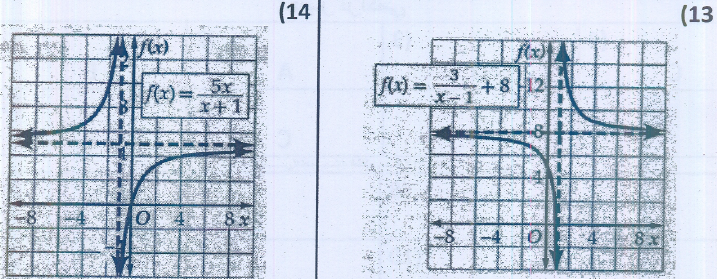 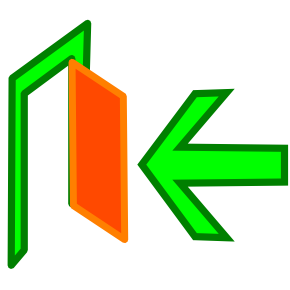 السابق
التالي
الصفحة الرئيسية
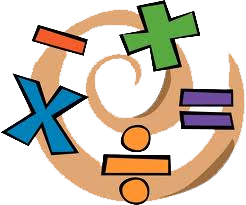 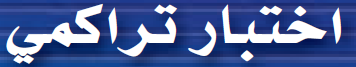 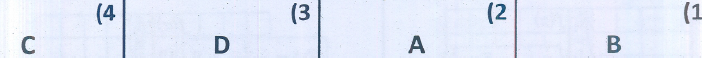 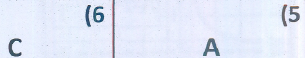 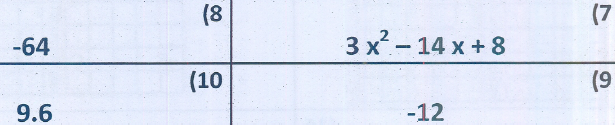 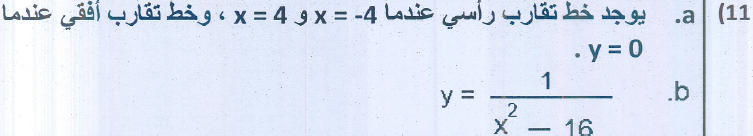 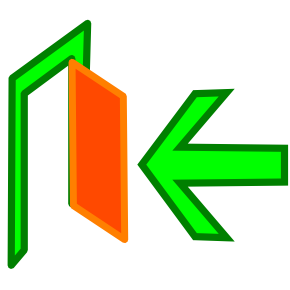 السابق
التالي
الصفحة الرئيسية
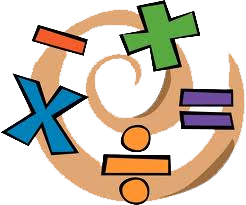 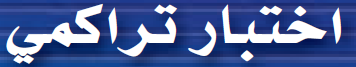 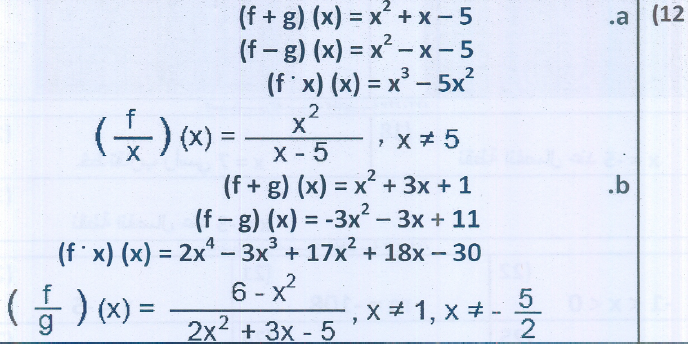 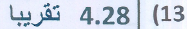 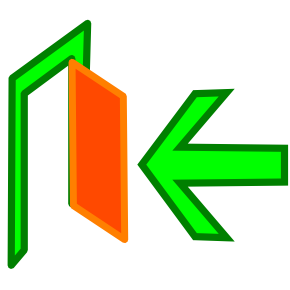 السابق
التالي
الصفحة الرئيسية
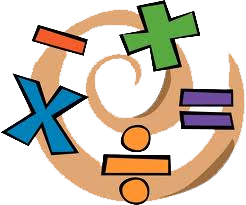 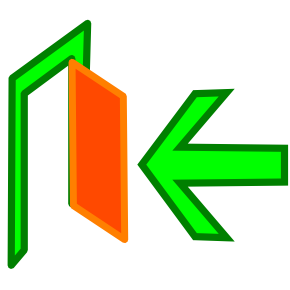 السابق
التالي
الصفحة الرئيسية